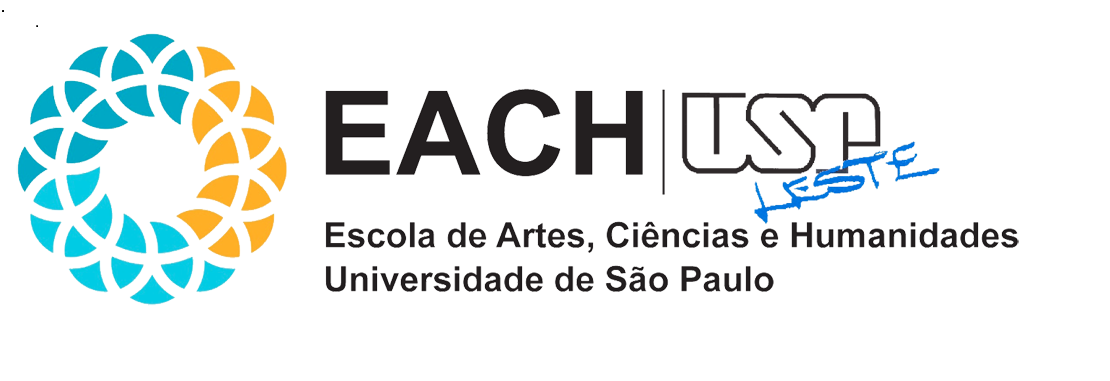 Gestão de Políticas Públicas

ACH 3534 – DIREITO ADMINISTRATIVO e

Aula –  Responsabilidade civil do Estado

						Profa. Dra. Ana Carla Bliacheriene
1
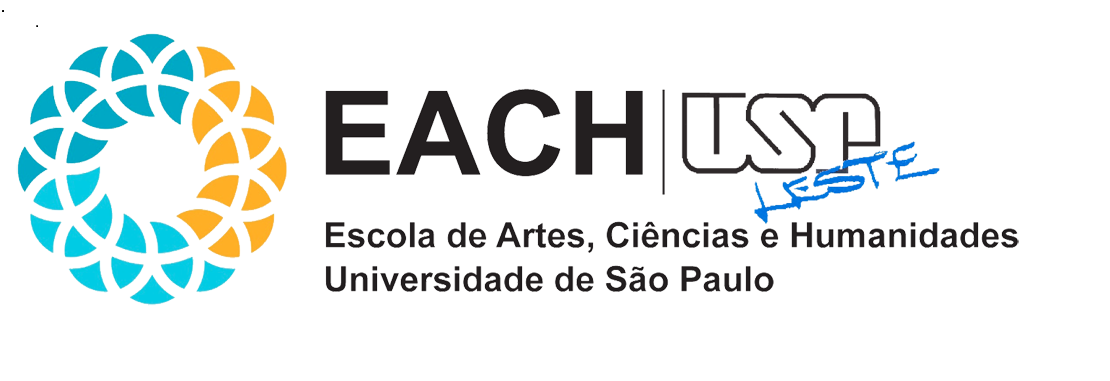 Responsabilidade: noção jurídica
Responsabilidade: noção jurídica
A responsabilidade civil
Divisão clássica entre contratual e extracontratual
Responsabilidade civil do Estado
O direito brasileiro e a regulamentação da responsabilidade estatal
A culpa da vítima e a força maior em face da responsabilidade estatal
Responsabilidade do Estado por atos legislativos
A responsabilidade civil do Estado no âmbito do Poder Judiciário
Reparação do dano
Ação de regresso
A responsabilidade civil do Estado na doutrina brasileira
Jurisprudência do STF sobre responsabilidade civil do Estado
Responsabilidade implica resposta

Verbo latino respondere: responder, replicar

Responsabilidade no Direito:
Alguém deve responder perante a ordem jurídica em virtude de algum fato precedente
2
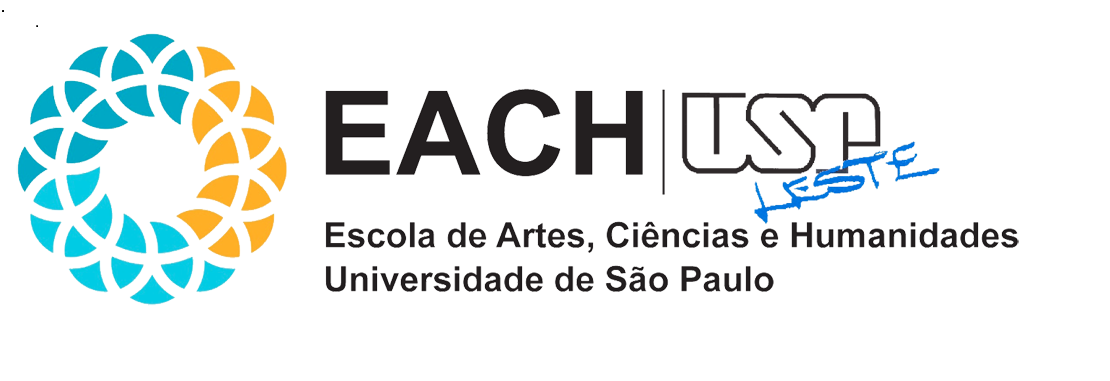 Responsabilidade: noção jurídica
Responsabilidade: noção jurídica
A responsabilidade civil
Divisão clássica entre contratual e extracontratual
Responsabilidade civil do Estado
O direito brasileiro e a regulamentação da responsabilidade estatal
A culpa da vítima e a força maior em face da responsabilidade estatal
Responsabilidade do Estado por atos legislativos
A responsabilidade civil do Estado no âmbito do Poder Judiciário
Reparação do dano
Ação de regresso
A responsabilidade civil do Estado na doutrina brasileira
Jurisprudência do STF sobre responsabilidade civil do Estado
Fato e sua imputabilidade a alguém: são pressupostos inafastáveis do instituto da responsabilidade

Existência do fato é indispensável nos casos de ação ou omissão

Não pode haver responsabilidade sem que haja um impulsionador prévio
3
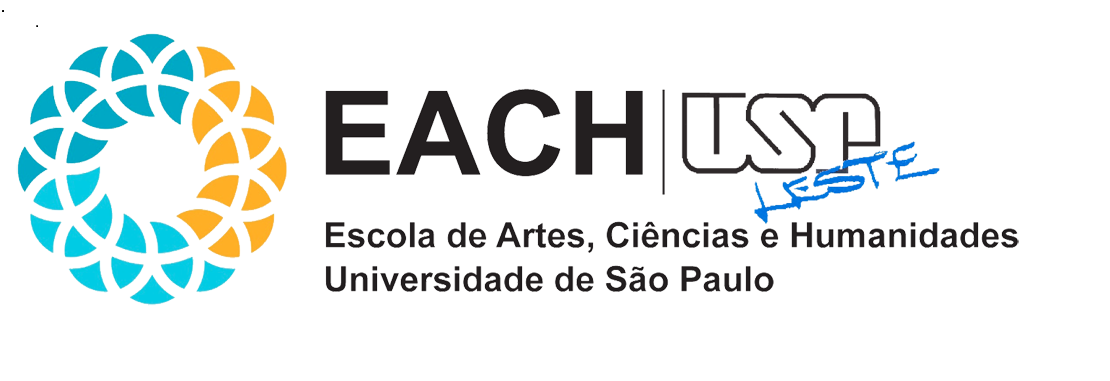 Responsabilidade: noção jurídica
Responsabilidade: noção jurídica
A responsabilidade civil
Divisão clássica entre contratual e extracontratual
Responsabilidade civil do Estado
O direito brasileiro e a regulamentação da responsabilidade estatal
A culpa da vítima e a força maior em face da responsabilidade estatal
Responsabilidade do Estado por atos legislativos
A responsabilidade civil do Estado no âmbito do Poder Judiciário
Reparação do dano
Ação de regresso
A responsabilidade civil do Estado na doutrina brasileira
Jurisprudência do STF sobre responsabilidade civil do Estado
A pessoa (indivíduo) deve ter aptidão jurídica de efetivamente responder pela ocorrência do fato


Em regra o fato ilícito é que gera responsabilidade


Em ocasiões especiais a responsabilidade nasce nos fatos lícitos, desde que prevista em Lei
4
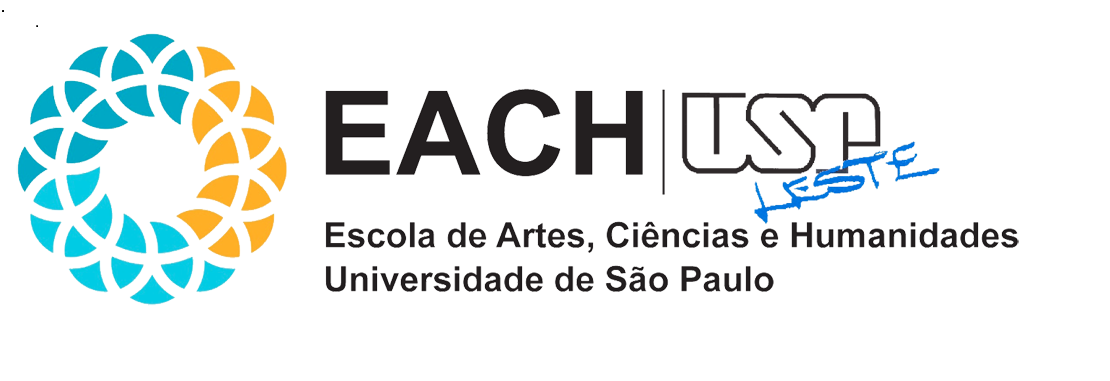 Responsabilidade: noção jurídica
Responsabilidade: noção jurídica
A responsabilidade civil
Divisão clássica entre contratual e extracontratual
Responsabilidade civil do Estado
O direito brasileiro e a regulamentação da responsabilidade estatal
A culpa da vítima e a força maior em face da responsabilidade estatal
Responsabilidade do Estado por atos legislativos
A responsabilidade civil do Estado no âmbito do Poder Judiciário
Reparação do dano
Ação de regresso
A responsabilidade civil do Estado na doutrina brasileira
Jurisprudência do STF sobre responsabilidade civil do Estado
Formas de responsabilidades:

Natureza penal

Natureza civil

Natureza administrativa

São Independentes entre si
5
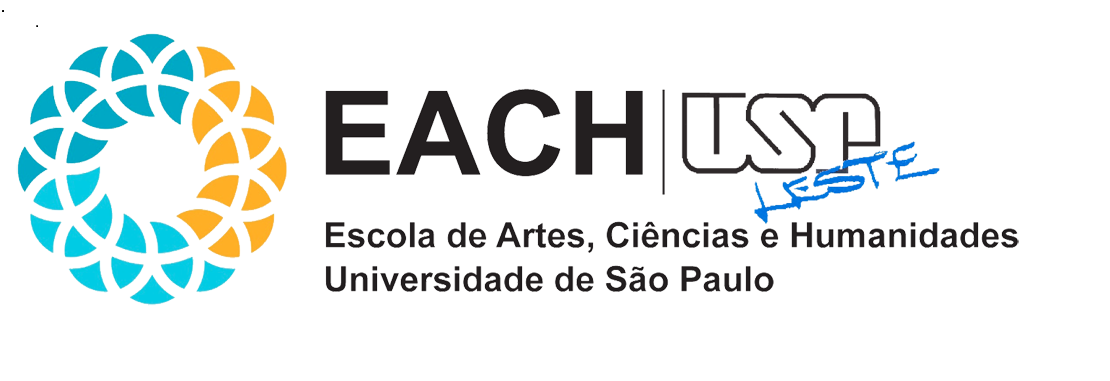 Responsabilidade: noção jurídica
Responsabilidade: noção jurídica
A responsabilidade civil
Divisão clássica entre contratual e extracontratual
Responsabilidade civil do Estado
O direito brasileiro e a regulamentação da responsabilidade estatal
A culpa da vítima e a força maior em face da responsabilidade estatal
Responsabilidade do Estado por atos legislativos
A responsabilidade civil do Estado no âmbito do Poder Judiciário
Reparação do dano
Ação de regresso
A responsabilidade civil do Estado na doutrina brasileira
Jurisprudência do STF sobre responsabilidade civil do Estado
Conjugação de responsabilidades

Quando a conduta violar, simultaneamente, normas de natureza diversas

Exemplo:
Crime de peculato, artigo 312 do Código Penal
Servidor(a) apropria-se, indevidamente, de bem público sob sua custódia, responderá penal, civil e administrativamente
6
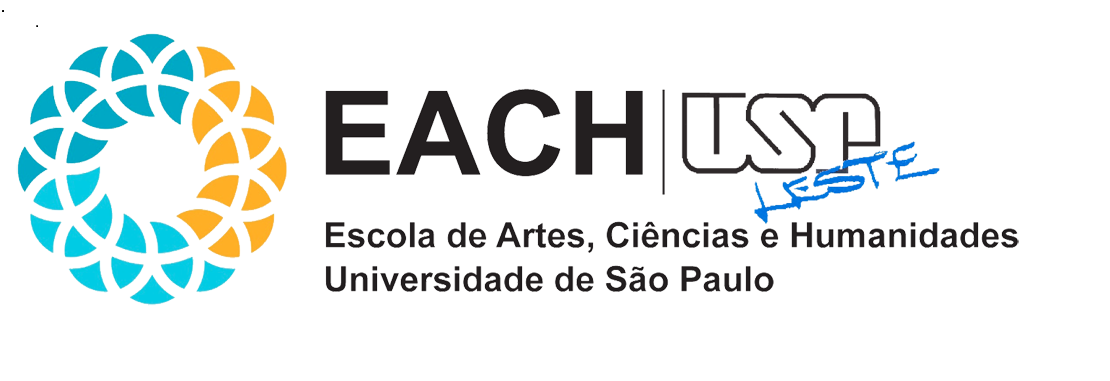 A responsabilidade civil
Responsabilidade: noção jurídica
A responsabilidade civil
Divisão clássica entre contratual e extracontratual
Responsabilidade civil do Estado
O direito brasileiro e a regulamentação da responsabilidade estatal
A culpa da vítima e a força maior em face da responsabilidade estatal
Responsabilidade do Estado por atos legislativos
A responsabilidade civil do Estado no âmbito do Poder Judiciário
Reparação do dano
Ação de regresso
A responsabilidade civil do Estado na doutrina brasileira
Jurisprudência do STF sobre responsabilidade civil do Estado
Reparar o dano, recolocando a(o) prejudicada(o) no status quo anterior, buscando o equilíbrio socioeconômico, atingido por meio da indenização devida

Responsabilidade contratual e extracontratual

Responsabilidade civil:
Dano (prejuízo)
7
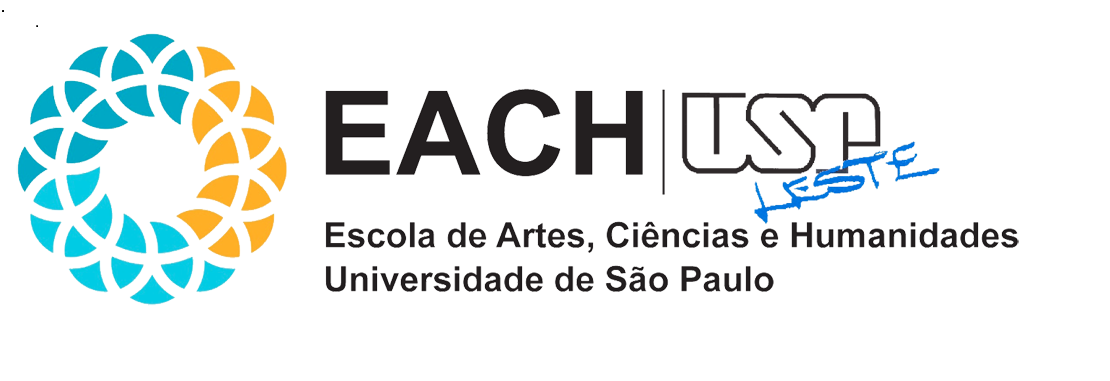 A responsabilidade civil
Responsabilidade: noção jurídica
A responsabilidade civil
Divisão clássica entre contratual e extracontratual
Responsabilidade civil do Estado
O direito brasileiro e a regulamentação da responsabilidade estatal
A culpa da vítima e a força maior em face da responsabilidade estatal
Responsabilidade do Estado por atos legislativos
A responsabilidade civil do Estado no âmbito do Poder Judiciário
Reparação do dano
Ação de regresso
A responsabilidade civil do Estado na doutrina brasileira
Jurisprudência do STF sobre responsabilidade civil do Estado
A pessoa (indivíduo) só é civilmente responsável se sua conduta, ou outro fato, provocar dano a terceira(o)


Sem dano, inexiste responsabilidade civil
8
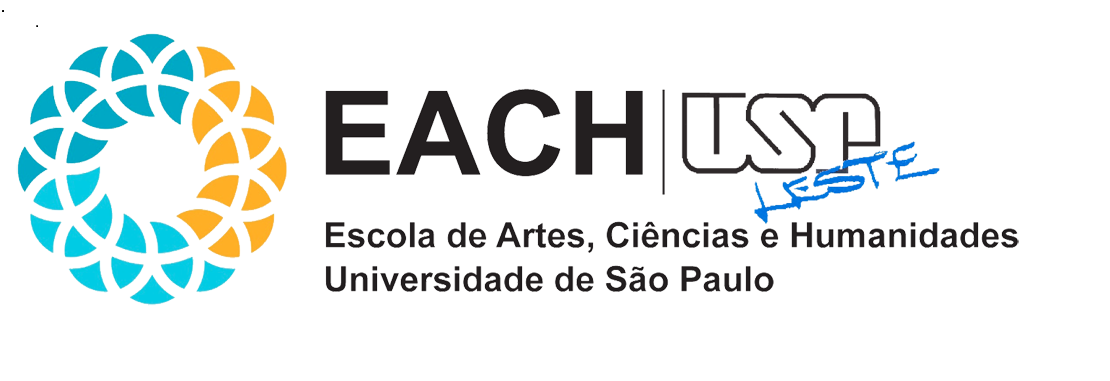 A responsabilidade civil
Responsabilidade: noção jurídica
A responsabilidade civil
Divisão clássica entre contratual e extracontratual
Responsabilidade civil do Estado
O direito brasileiro e a regulamentação da responsabilidade estatal
A culpa da vítima e a força maior em face da responsabilidade estatal
Responsabilidade do Estado por atos legislativos
A responsabilidade civil do Estado no âmbito do Poder Judiciário
Reparação do dano
Ação de regresso
A responsabilidade civil do Estado na doutrina brasileira
Jurisprudência do STF sobre responsabilidade civil do Estado
Dano tem conotação patrimonial ou moral

Dano material
Fato que causa efetiva lesão ao patrimônio da  pessoa atingida

Dano moral
Atinge-se a esfera interna, moral e subjetiva lesada
9
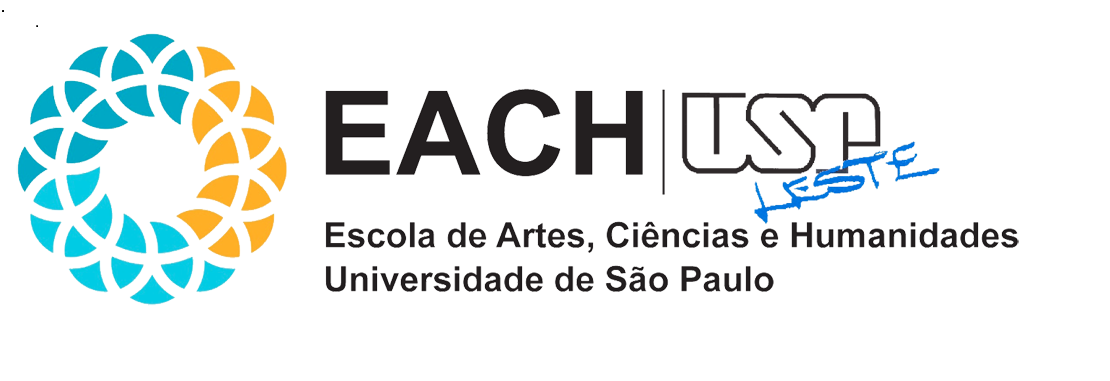 A responsabilidade civil
Responsabilidade: noção jurídica
A responsabilidade civil
Divisão clássica entre contratual e extracontratual
Responsabilidade civil do Estado
O direito brasileiro e a regulamentação da responsabilidade estatal
A culpa da vítima e a força maior em face da responsabilidade estatal
Responsabilidade do Estado por atos legislativos
A responsabilidade civil do Estado no âmbito do Poder Judiciário
Reparação do dano
Ação de regresso
A responsabilidade civil do Estado na doutrina brasileira
Jurisprudência do STF sobre responsabilidade civil do Estado
Responsabilidade contratual:
Quando viola dever imposto por relação jurídica existente entre o agente e vítima

Dano causado por violação de obrigação contratual

Responsabilidade extracontratual:
Artigo 927 do Código Civil

“Perpetrado o dano ao lesado, tem este contra o responsável direito a reparação dos prejuízos, fazendo jus à indenização.”
10
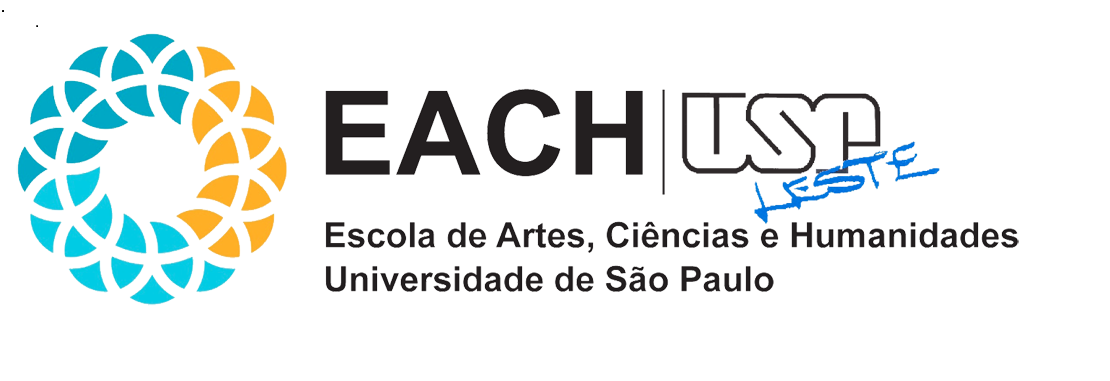 Divisão clássica entre contratual e extracontratual
Responsabilidade: noção jurídica
A responsabilidade civil
Divisão clássica entre contratual e extracontratual
Responsabilidade civil do Estado
O direito brasileiro e a regulamentação da responsabilidade estatal
A culpa da vítima e a força maior em face da responsabilidade estatal
Responsabilidade do Estado por atos legislativos
A responsabilidade civil do Estado no âmbito do Poder Judiciário
Reparação do dano
Ação de regresso
A responsabilidade civil do Estado na doutrina brasileira
Jurisprudência do STF sobre responsabilidade civil do Estado
Summa divisio

Duas categorias no critério geral das obrigações

Traço histórico da responsabilidade extracontratual

Lex Aquila no Direito Romano: pagamento patrimonial ao dano causado, em vez da vingança primitiva
11
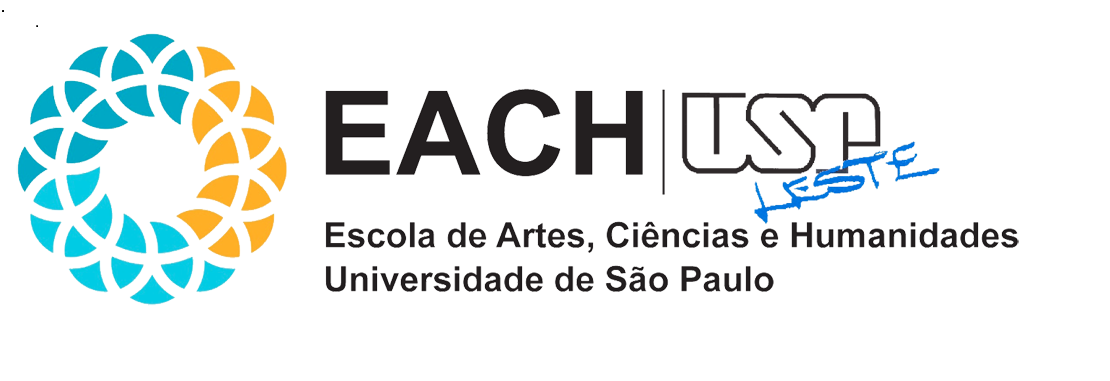 Divisão clássica entre contratual e extracontratual
Responsabilidade: noção jurídica
A responsabilidade civil
Divisão clássica entre contratual e extracontratual
Responsabilidade civil do Estado
O direito brasileiro e a regulamentação da responsabilidade estatal
A culpa da vítima e a força maior em face da responsabilidade estatal
Responsabilidade do Estado por atos legislativos
A responsabilidade civil do Estado no âmbito do Poder Judiciário
Reparação do dano
Ação de regresso
A responsabilidade civil do Estado na doutrina brasileira
Jurisprudência do STF sobre responsabilidade civil do Estado
A recepção da summa divisio no Direito Brasileiro


Código Civil de 1916 abarcou a responsabilidade extracontratual
12
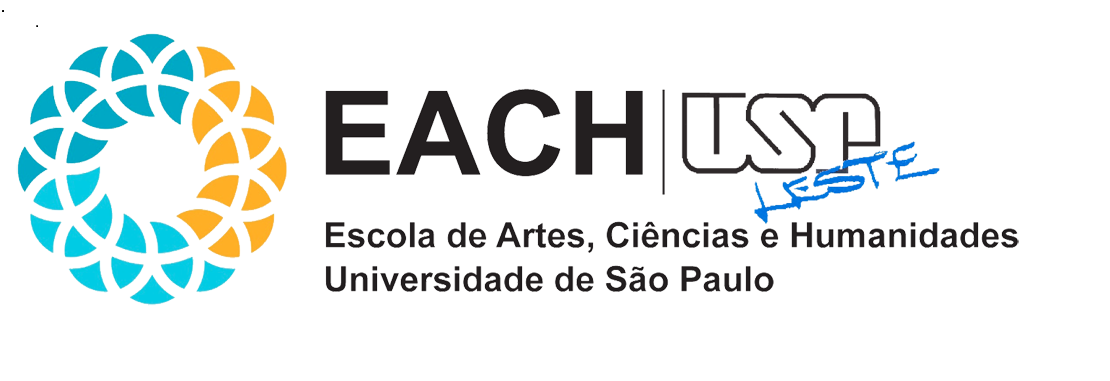 Divisão clássica entre contratual e extracontratual
Responsabilidade: noção jurídica
A responsabilidade civil
Divisão clássica entre contratual e extracontratual
Responsabilidade civil do Estado
O direito brasileiro e a regulamentação da responsabilidade estatal
A culpa da vítima e a força maior em face da responsabilidade estatal
Responsabilidade do Estado por atos legislativos
A responsabilidade civil do Estado no âmbito do Poder Judiciário
Reparação do dano
Ação de regresso
A responsabilidade civil do Estado na doutrina brasileira
Jurisprudência do STF sobre responsabilidade civil do Estado
Atualmente, a norma básica que regula a responsabilidade civil extracontratual:

Artigo 927 do Código Civil

“quem, por ato ilícito, violar direito e causar dano a outrem, ainda que exclusivamente moral, seja decorrente de ação ou omissão voluntária, negligência ou imprudência (art. 186) ou ainda, no caso de titular de um direito que, ao exercê-lo, excede manifestamente os limites impostos pelo seu fim econômico ou social, pela boa-fé ou pelos bons costumes (art. 187), ficará obrigado a reparar o dano” (p. 551)
13
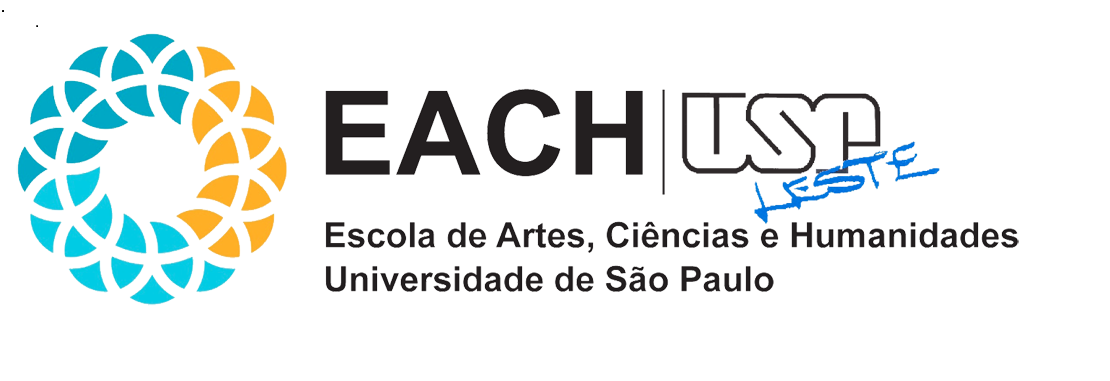 Divisão clássica entre contratual e extracontratual
Responsabilidade: noção jurídica
A responsabilidade civil
Divisão clássica entre contratual e extracontratual
Responsabilidade civil do Estado
O direito brasileiro e a regulamentação da responsabilidade estatal
A culpa da vítima e a força maior em face da responsabilidade estatal
Responsabilidade do Estado por atos legislativos
A responsabilidade civil do Estado no âmbito do Poder Judiciário
Reparação do dano
Ação de regresso
A responsabilidade civil do Estado na doutrina brasileira
Jurisprudência do STF sobre responsabilidade civil do Estado
Exclusão de hipóteses de responsabilidade civil por não serem considerados atos ilícitos:

I - os praticados em legítima defesa ou no exercício regular de um direito reconhecido

II - a deterioração ou destruição da coisa alheia, ou a lesão à pessoa, a fim de remover perigo iminente
14
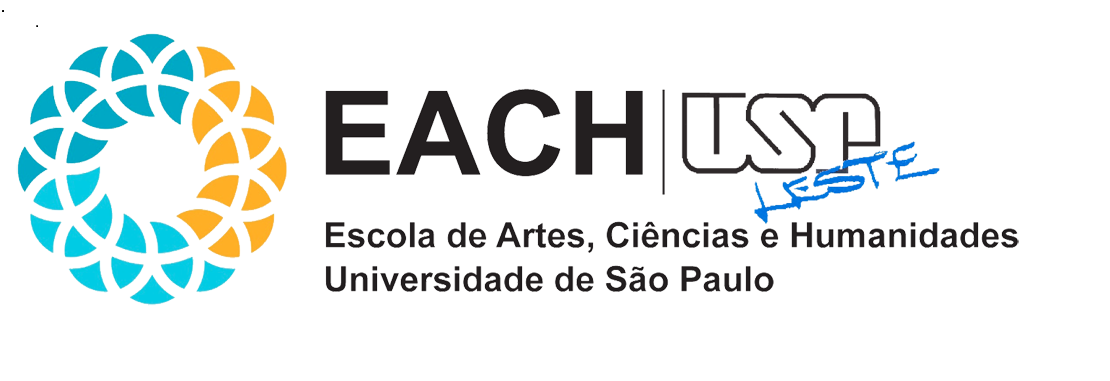 Divisão clássica entre contratual e extracontratual
Responsabilidade: noção jurídica
A responsabilidade civil
Divisão clássica entre contratual e extracontratual
Responsabilidade civil do Estado
O direito brasileiro e a regulamentação da responsabilidade estatal
A culpa da vítima e a força maior em face da responsabilidade estatal
Responsabilidade do Estado por atos legislativos
A responsabilidade civil do Estado no âmbito do Poder Judiciário
Reparação do dano
Ação de regresso
A responsabilidade civil do Estado na doutrina brasileira
Jurisprudência do STF sobre responsabilidade civil do Estado
Fato gerador da responsabilidade:
Ação ou omissão voluntária violadora de direito ou causadora de prejuízo

Veda-se que a pessoa viole do direito ou perpetuação da conduta que causa prejuízo a(ao) terceira(o)
15
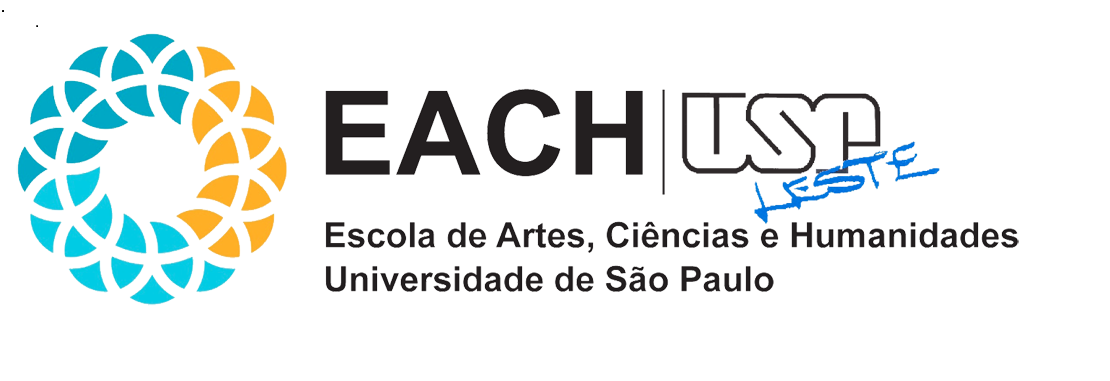 Divisão clássica entre contratual e extracontratual
Responsabilidade: noção jurídica
A responsabilidade civil
Divisão clássica entre contratual e extracontratual
Responsabilidade civil do Estado
O direito brasileiro e a regulamentação da responsabilidade estatal
A culpa da vítima e a força maior em face da responsabilidade estatal
Responsabilidade do Estado por atos legislativos
A responsabilidade civil do Estado no âmbito do Poder Judiciário
Reparação do dano
Ação de regresso
A responsabilidade civil do Estado na doutrina brasileira
Jurisprudência do STF sobre responsabilidade civil do Estado
Responsabilidade civil decorre da existência de fato que atribui a determinada(o) pessoa a imputabilidade dentro do Direito Privado.

No Código anterior, o de 2002, recepcionou a Responsabilidade Civil Extracontratual para  pessoas jurídicas de direito público.
16
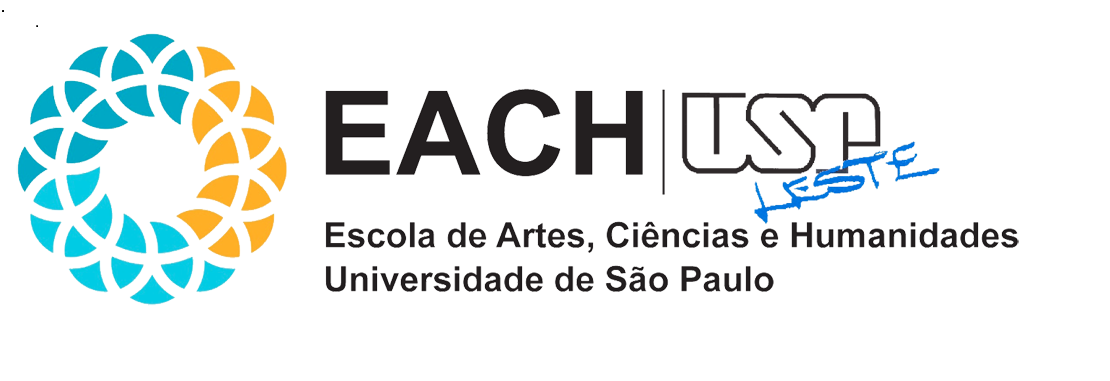 Responsabilidade civil do Estado
Responsabilidade: noção jurídica
A responsabilidade civil
Divisão clássica entre contratual e extracontratual
Responsabilidade civil do Estado
O direito brasileiro e a regulamentação da responsabilidade estatal
A culpa da vítima e a força maior em face da responsabilidade estatal
Responsabilidade do Estado por atos legislativos
A responsabilidade civil do Estado no âmbito do Poder Judiciário
Reparação do dano
Ação de regresso
A responsabilidade civil do Estado na doutrina brasileira
Jurisprudência do STF sobre responsabilidade civil do Estado
Responsabilidade civil do Estado como sujeito de Direitos e Deveres, surge decorrente da obrigação a ele imposta de reparar os danos causados a terceiras(os) no exercício de suas atividades
17
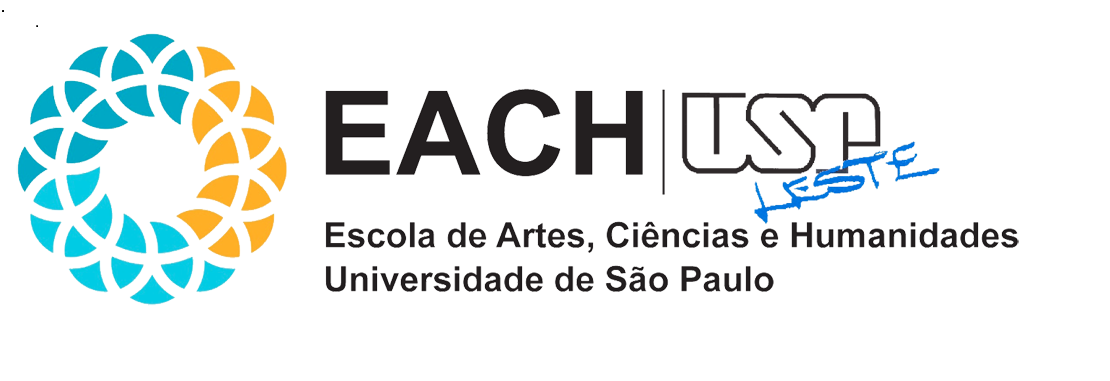 Responsabilidade civil do Estado
Responsabilidade: noção jurídica
A responsabilidade civil
Divisão clássica entre contratual e extracontratual
Responsabilidade civil do Estado
O direito brasileiro e a regulamentação da responsabilidade estatal
A culpa da vítima e a força maior em face da responsabilidade estatal
Responsabilidade do Estado por atos legislativos
A responsabilidade civil do Estado no âmbito do Poder Judiciário
Reparação do dano
Ação de regresso
A responsabilidade civil do Estado na doutrina brasileira
Jurisprudência do STF sobre responsabilidade civil do Estado
“Quando o Estado - ou qualquer outro ente público - administra, é um sujeito de direito, submetido ao Direito, que trata de realizar determinados interesses, relacionando-se com outros sujeitos de Direito. O Estado, então, é parte de relações jurídicas, derivadas de sua atuação. É titular de um interesse em jogo - o interesse público - atribuído pelo Direito e conforme o Direito”

(Jesus Gonzalez Perez)
18
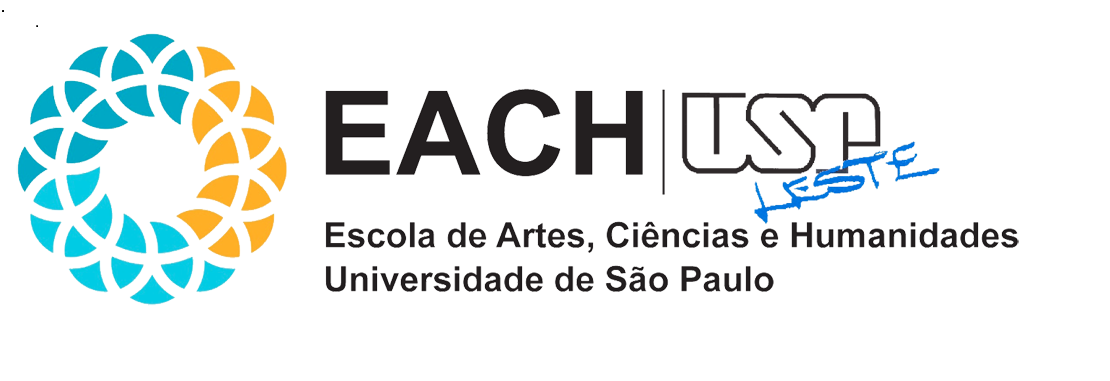 Responsabilidade civil do Estado
Responsabilidade: noção jurídica
A responsabilidade civil
Divisão clássica entre contratual e extracontratual
Responsabilidade civil do Estado
O direito brasileiro e a regulamentação da responsabilidade estatal
A culpa da vítima e a força maior em face da responsabilidade estatal
Responsabilidade do Estado por atos legislativos
A responsabilidade civil do Estado no âmbito do Poder Judiciário
Reparação do dano
Ação de regresso
A responsabilidade civil do Estado na doutrina brasileira
Jurisprudência do STF sobre responsabilidade civil do Estado
Responsabilidade contratual e extracontratual do Estado

A contratual é a parte relativa aos contratos celebrados pela Administração

A extracontratual é aquela que deriva das várias atividades estatais sem a conotação pactual
19
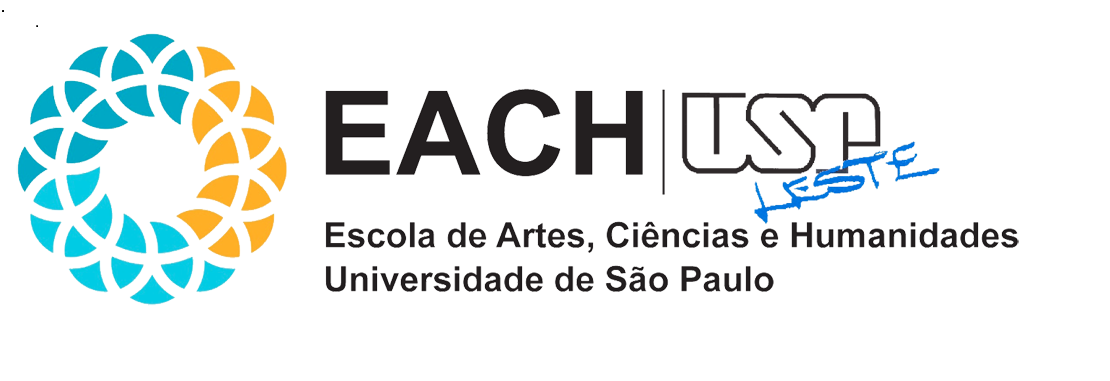 Responsabilidade civil do Estado
Responsabilidade: noção jurídica
A responsabilidade civil
Divisão clássica entre contratual e extracontratual
Responsabilidade civil do Estado
O direito brasileiro e a regulamentação da responsabilidade estatal
A culpa da vítima e a força maior em face da responsabilidade estatal
Responsabilidade do Estado por atos legislativos
A responsabilidade civil do Estado no âmbito do Poder Judiciário
Reparação do dano
Ação de regresso
A responsabilidade civil do Estado na doutrina brasileira
Jurisprudência do STF sobre responsabilidade civil do Estado
Os danos causados pelo Estado ou quem a(o) representa - particulares em colaboração com o Estado ou agentes públicas(os) - para ser passivo de indenização deve ser dotado de pelo menos uma das características: dano certo, dano especial, dano anormal.
20
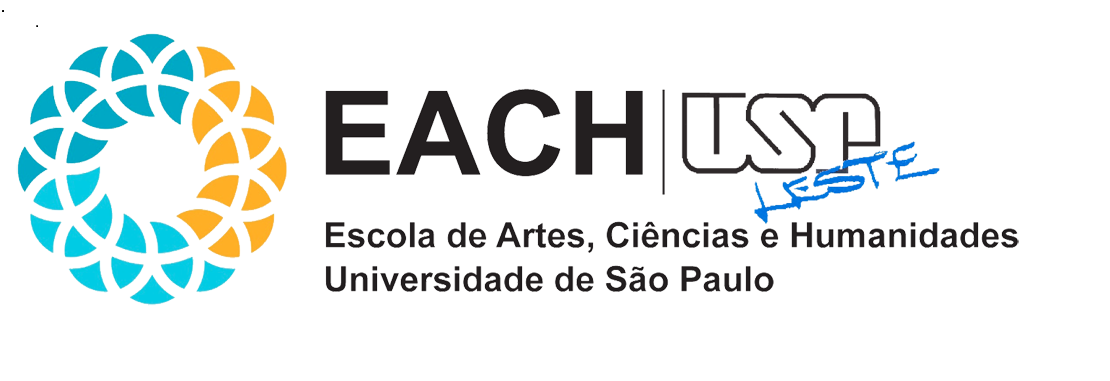 Responsabilidade civil do Estado
Responsabilidade: noção jurídica
A responsabilidade civil
Divisão clássica entre contratual e extracontratual
Responsabilidade civil do Estado
O direito brasileiro e a regulamentação da responsabilidade estatal
A culpa da vítima e a força maior em face da responsabilidade estatal
Responsabilidade do Estado por atos legislativos
A responsabilidade civil do Estado no âmbito do Poder Judiciário
Reparação do dano
Ação de regresso
A responsabilidade civil do Estado na doutrina brasileira
Jurisprudência do STF sobre responsabilidade civil do Estado
Dano certo:
É o dano real, quantificável
Danos futuros/virtuais não permitem a responsabilização

Dano especial:
Quando há a possibilidade de individualizar o dano

Dano anormal: 
É que causa prejuízos atípicos, extrapolando - o que se considera problemas comuns  de todas as sociedades
21
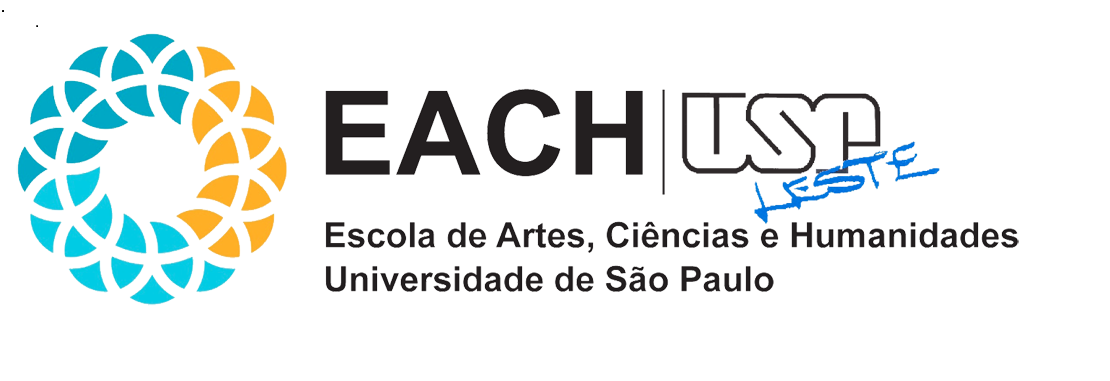 Responsabilidade civil do Estado
Responsabilidade: noção jurídica
A responsabilidade civil
Divisão clássica entre contratual e extracontratual
Responsabilidade civil do Estado
O direito brasileiro e a regulamentação da responsabilidade estatal
A culpa da vítima e a força maior em face da responsabilidade estatal
Responsabilidade do Estado por atos legislativos
A responsabilidade civil do Estado no âmbito do Poder Judiciário
Reparação do dano
Ação de regresso
A responsabilidade civil do Estado na doutrina brasileira
Jurisprudência do STF sobre responsabilidade civil do Estado
Evolução histórica da responsabilidade do Estado

A irresponsabilidade do Estado

Época Primitiva: origens da humanidade até Roma, o Estado nem era considerado Ente personalizado

O Estado não possuía responsabilidade
22
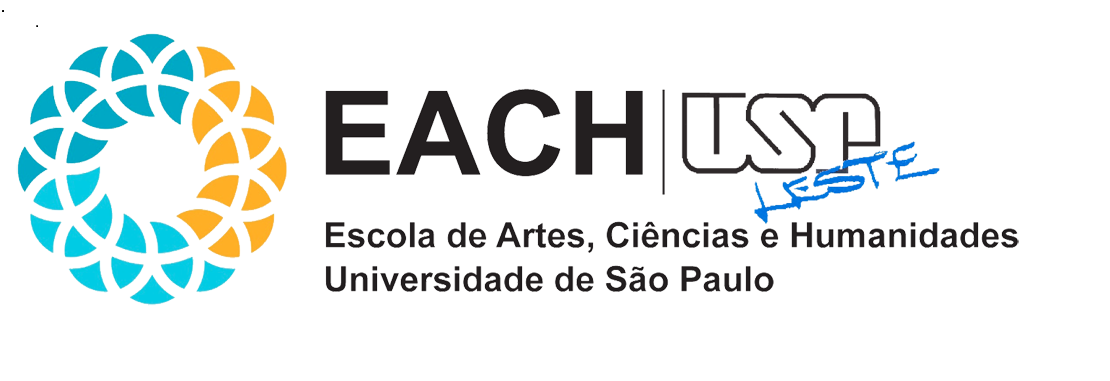 Responsabilidade civil do Estado
Responsabilidade: noção jurídica
A responsabilidade civil
Divisão clássica entre contratual e extracontratual
Responsabilidade civil do Estado
O direito brasileiro e a regulamentação da responsabilidade estatal
A culpa da vítima e a força maior em face da responsabilidade estatal
Responsabilidade do Estado por atos legislativos
A responsabilidade civil do Estado no âmbito do Poder Judiciário
Reparação do dano
Ação de regresso
A responsabilidade civil do Estado na doutrina brasileira
Jurisprudência do STF sobre responsabilidade civil do Estado
Teoria do Fisco, criada em Roma e ampliada pelo Direito Germânico

Fisco como pessoa moral a que pertenciam os bens que o Estado utilizava no cumprimento de suas finalidades

Estado responde pelos danos decorrentes de violações contratuais

Estado têm a responsabilidade decorrente de relações convencionadas
23
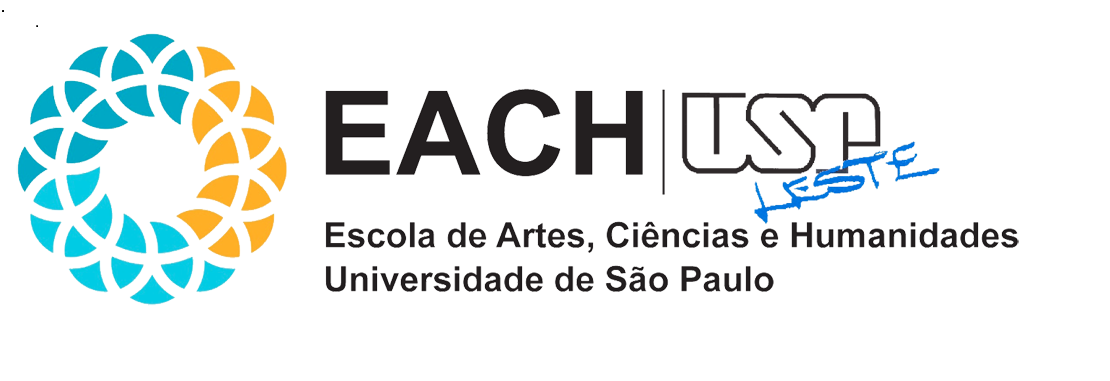 Responsabilidade civil do Estado
Responsabilidade: noção jurídica
A responsabilidade civil
Divisão clássica entre contratual e extracontratual
Responsabilidade civil do Estado
O direito brasileiro e a regulamentação da responsabilidade estatal
A culpa da vítima e a força maior em face da responsabilidade estatal
Responsabilidade do Estado por atos legislativos
A responsabilidade civil do Estado no âmbito do Poder Judiciário
Reparação do dano
Ação de regresso
A responsabilidade civil do Estado na doutrina brasileira
Jurisprudência do STF sobre responsabilidade civil do Estado
Alta Idade Média:
Negação da sua responsabilidade em virtude da concepção política-religiosa de soberania

Regra inglesa da infalibilidade real ou “The king do no wrong”, extensiva às(aos) suas(seus) representantes

Na França, “le roi ne peut mal faire”, muito rigoroso com as(os) particulares em geral, mas obedecia às reais condições políticas da época
24
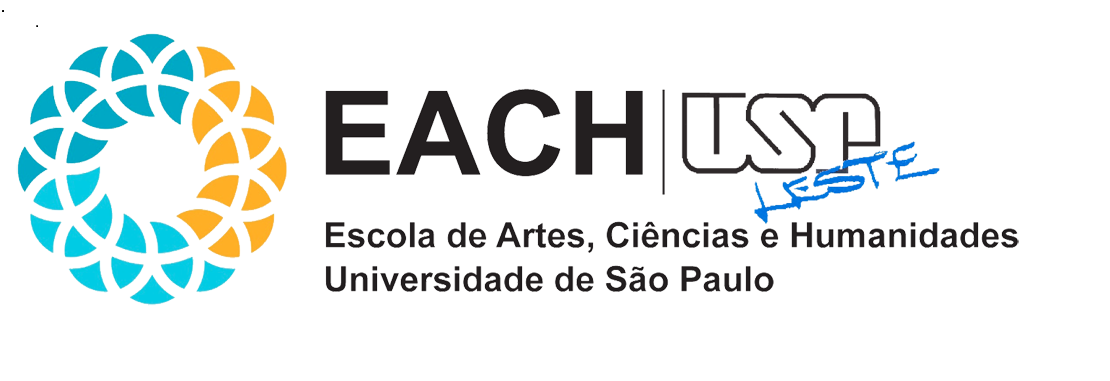 Responsabilidade civil do Estado
Responsabilidade: noção jurídica
A responsabilidade civil
Divisão clássica entre contratual e extracontratual
Responsabilidade civil do Estado
O direito brasileiro e a regulamentação da responsabilidade estatal
A culpa da vítima e a força maior em face da responsabilidade estatal
Responsabilidade do Estado por atos legislativos
A responsabilidade civil do Estado no âmbito do Poder Judiciário
Reparação do dano
Ação de regresso
A responsabilidade civil do Estado na doutrina brasileira
Jurisprudência do STF sobre responsabilidade civil do Estado
Época Teológica:
Concepção política-religiosa da soberania de origem divina

“sendo o poder de origem divina, não era de se admitir que o seu exercício pudesse causar dano indenizável. O monarca era infalível, mas essa infalibilidade não se transmitia aos funcionários que podiam ser acionados pela parte”

(Maria Emilia Mendes, p. 553)
25
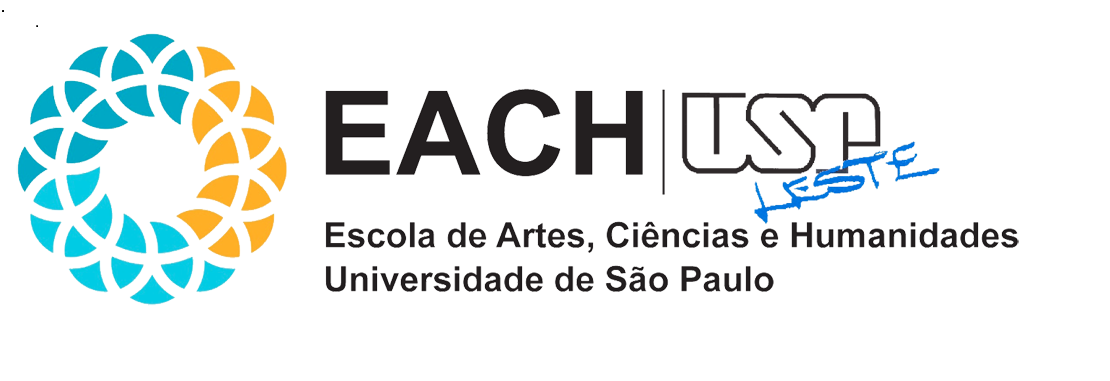 Responsabilidade civil do Estado
Responsabilidade: noção jurídica
A responsabilidade civil
Divisão clássica entre contratual e extracontratual
Responsabilidade civil do Estado
O direito brasileiro e a regulamentação da responsabilidade estatal
A culpa da vítima e a força maior em face da responsabilidade estatal
Responsabilidade do Estado por atos legislativos
A responsabilidade civil do Estado no âmbito do Poder Judiciário
Reparação do dano
Ação de regresso
A responsabilidade civil do Estado na doutrina brasileira
Jurisprudência do STF sobre responsabilidade civil do Estado
Época Estatista - Século XVIII:
“soberania da origem divina é substituída pela de origem popular, mas ainda assim o Estado continuava a ser irresponsável”

(ALCÂNTARA, p. 553)

As(os) funcionárias(os) poderiam responder pelos seus atos desde que o Estado autorizasse e houvesse culpa grave ou dolo
26
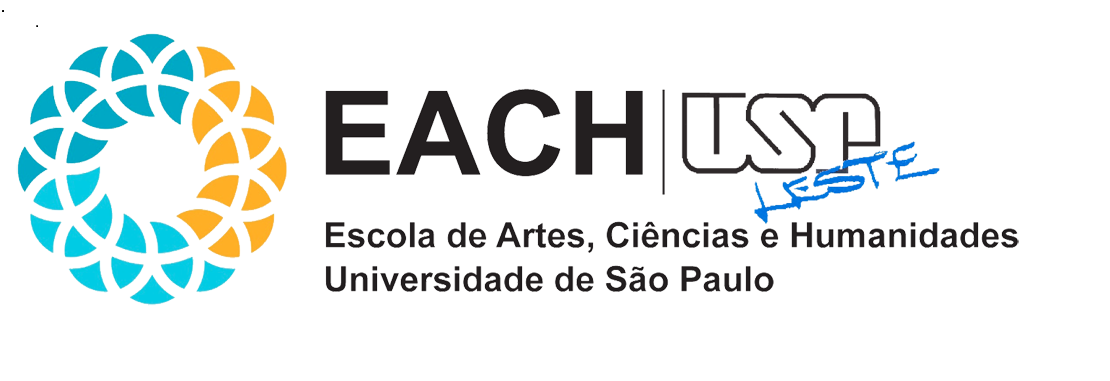 Responsabilidade civil do Estado
Responsabilidade: noção jurídica
A responsabilidade civil
Divisão clássica entre contratual e extracontratual
Responsabilidade civil do Estado
O direito brasileiro e a regulamentação da responsabilidade estatal
A culpa da vítima e a força maior em face da responsabilidade estatal
Responsabilidade do Estado por atos legislativos
A responsabilidade civil do Estado no âmbito do Poder Judiciário
Reparação do dano
Ação de regresso
A responsabilidade civil do Estado na doutrina brasileira
Jurisprudência do STF sobre responsabilidade civil do Estado
Estado de Direito:
Segundo o qual deveriam ser a ele atribuídos os direitos e deveres comuns às pessoas jurídicas
27
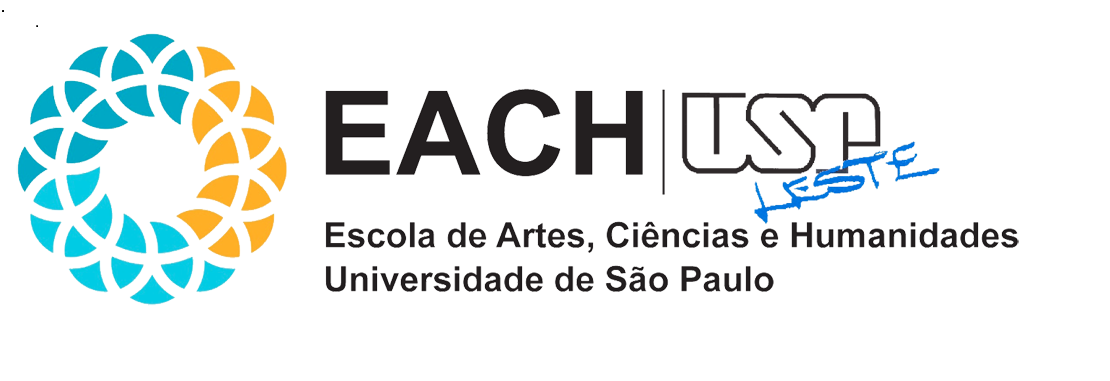 Responsabilidade civil do Estado
Responsabilidade: noção jurídica
A responsabilidade civil
Divisão clássica entre contratual e extracontratual
Responsabilidade civil do Estado
O direito brasileiro e a regulamentação da responsabilidade estatal
A culpa da vítima e a força maior em face da responsabilidade estatal
Responsabilidade do Estado por atos legislativos
A responsabilidade civil do Estado no âmbito do Poder Judiciário
Reparação do dano
Ação de regresso
A responsabilidade civil do Estado na doutrina brasileira
Jurisprudência do STF sobre responsabilidade civil do Estado
A responsabilidade decorrente de atos de império e de gestão: teoria civilista

Teoria da dupla personalidade do Estado onde ele representaria uma pessoa de direito público (pessoa soberana) e outra pessoa de direito privado (pessoa patrimonial)

Esse foi o primeiro passo para a responsabilidade integral do Estado
28
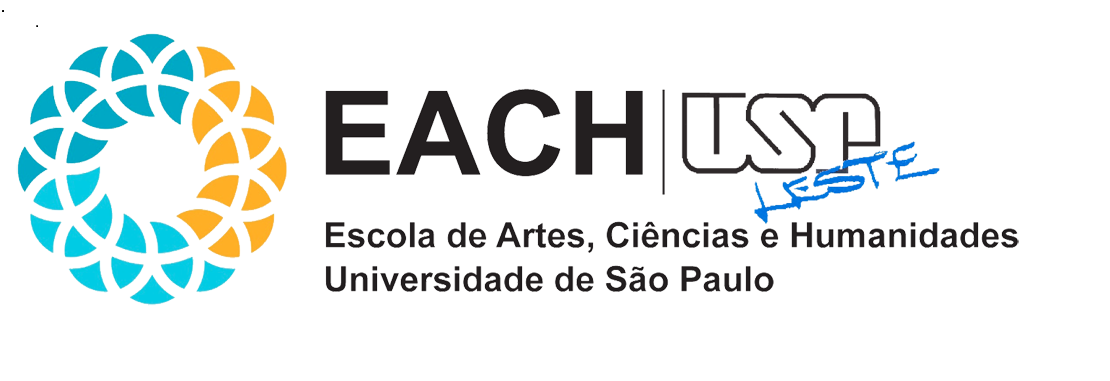 Responsabilidade civil do Estado
Responsabilidade: noção jurídica
A responsabilidade civil
Divisão clássica entre contratual e extracontratual
Responsabilidade civil do Estado
O direito brasileiro e a regulamentação da responsabilidade estatal
A culpa da vítima e a força maior em face da responsabilidade estatal
Responsabilidade do Estado por atos legislativos
A responsabilidade civil do Estado no âmbito do Poder Judiciário
Reparação do dano
Ação de regresso
A responsabilidade civil do Estado na doutrina brasileira
Jurisprudência do STF sobre responsabilidade civil do Estado
A responsabilidade subjetiva do Estado

Baseando-se no elemento central: a ocorrência de culpa, esta deveria ser demonstrada pela vítima

A imputação da responsabilidade civil a alguém nada mais é, portanto, que a sanção aquele que descumpriu um dever legal, sendo que a inobservância desse dever violou o direito subjetivo de outrem

(Weida Zancaner, p. 555)
29
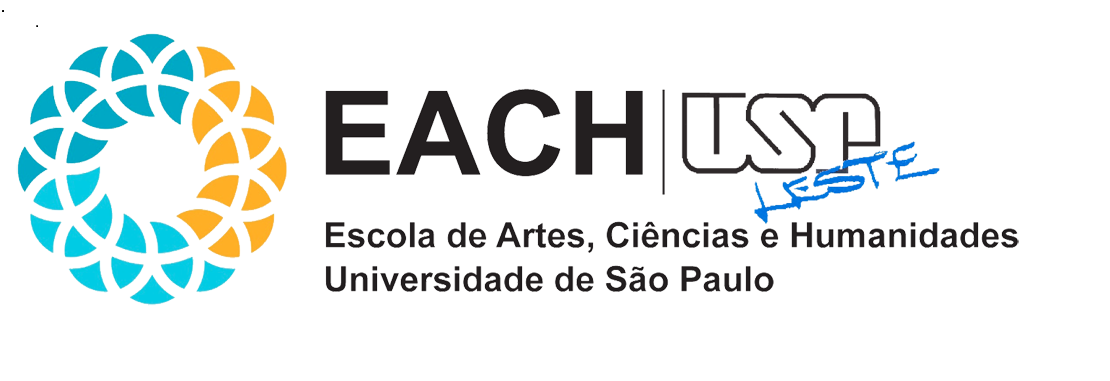 Responsabilidade civil do Estado
Responsabilidade: noção jurídica
A responsabilidade civil
Divisão clássica entre contratual e extracontratual
Responsabilidade civil do Estado
O direito brasileiro e a regulamentação da responsabilidade estatal
A culpa da vítima e a força maior em face da responsabilidade estatal
Responsabilidade do Estado por atos legislativos
A responsabilidade civil do Estado no âmbito do Poder Judiciário
Reparação do dano
Ação de regresso
A responsabilidade civil do Estado na doutrina brasileira
Jurisprudência do STF sobre responsabilidade civil do Estado
A responsabilidade objetiva

Oposição à responsabilidade subjetiva

Necessita da conduta culposa, do nexo de causalidade e do dano

A responsabilidade objetiva ocorre quando não há, necessariamente, ocorrência de culpa, restando a comprovação do nexo de causalidade entre a conduta genérica e o dano
30
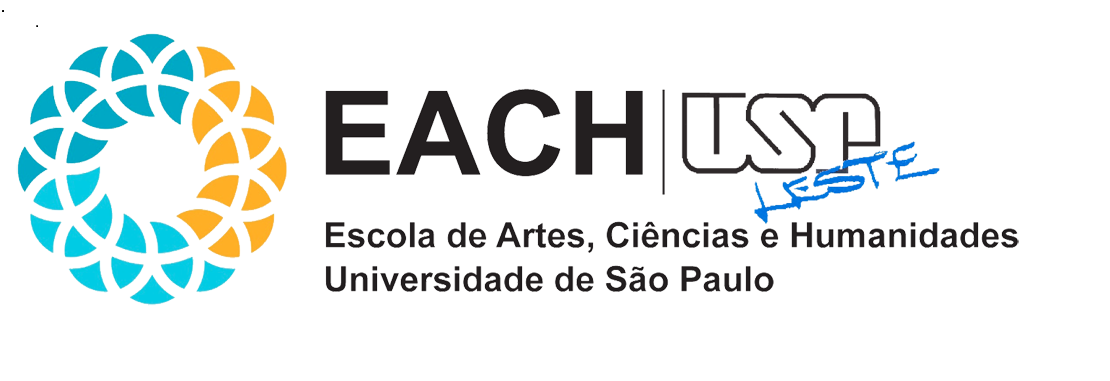 Responsabilidade civil do Estado
Responsabilidade: noção jurídica
A responsabilidade civil
Divisão clássica entre contratual e extracontratual
Responsabilidade civil do Estado
O direito brasileiro e a regulamentação da responsabilidade estatal
A culpa da vítima e a força maior em face da responsabilidade estatal
Responsabilidade do Estado por atos legislativos
A responsabilidade civil do Estado no âmbito do Poder Judiciário
Reparação do dano
Ação de regresso
A responsabilidade civil do Estado na doutrina brasileira
Jurisprudência do STF sobre responsabilidade civil do Estado
Responsabiliza-se alguém que tenha dever jurídico de indenizar, objetivamente, bastando apenas o dano para que isso aconteça

Dever ressarcitório na responsabilidade objetiva surge de atividade causadora de um dano e do nexo de causalidade objetivo entre essa atividade e o dano.
31
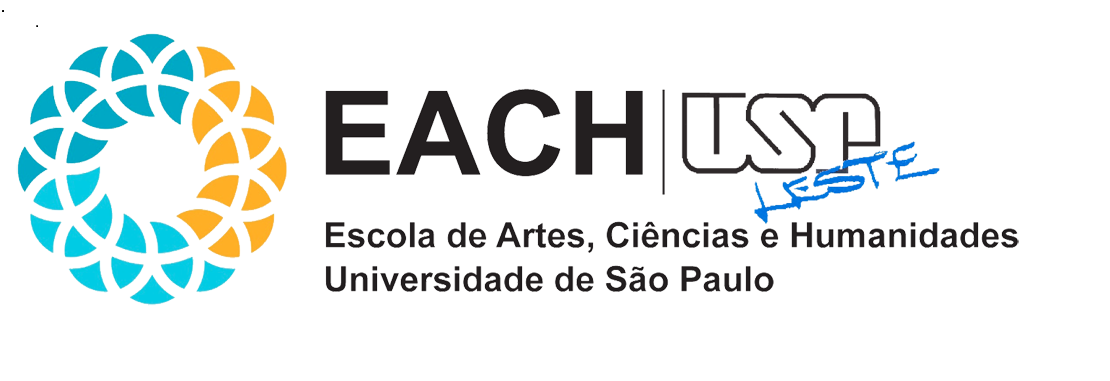 Responsabilidade civil do Estado
Responsabilidade: noção jurídica
A responsabilidade civil
Divisão clássica entre contratual e extracontratual
Responsabilidade civil do Estado
O direito brasileiro e a regulamentação da responsabilidade estatal
A culpa da vítima e a força maior em face da responsabilidade estatal
Responsabilidade do Estado por atos legislativos
A responsabilidade civil do Estado no âmbito do Poder Judiciário
Reparação do dano
Ação de regresso
A responsabilidade civil do Estado na doutrina brasileira
Jurisprudência do STF sobre responsabilidade civil do Estado
Não se considera o comportamento da(o) agente

Responsabilidade objetiva funda-se na equidade - princípio romano que determina que aquela(e) que lucra com certa atividade deve arcar com os prejuízos a que dá causa em seu exercício

Em nosso dias, atribui-se à Administração Pública uma responsabilidade especial de Direito Público
32
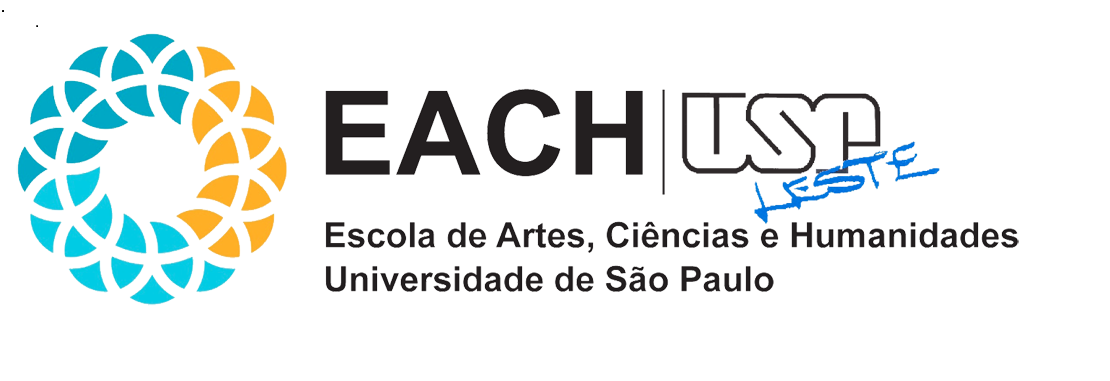 Responsabilidade civil do Estado
Responsabilidade: noção jurídica
A responsabilidade civil
Divisão clássica entre contratual e extracontratual
Responsabilidade civil do Estado
O direito brasileiro e a regulamentação da responsabilidade estatal
A culpa da vítima e a força maior em face da responsabilidade estatal
Responsabilidade do Estado por atos legislativos
A responsabilidade civil do Estado no âmbito do Poder Judiciário
Reparação do dano
Ação de regresso
A responsabilidade civil do Estado na doutrina brasileira
Jurisprudência do STF sobre responsabilidade civil do Estado
Responsabilidade do Estado por princípios objetivos

Teoria da Culpa Administrativa

Teoria do Risco Administrativo

Teoria do Risco Integral
33
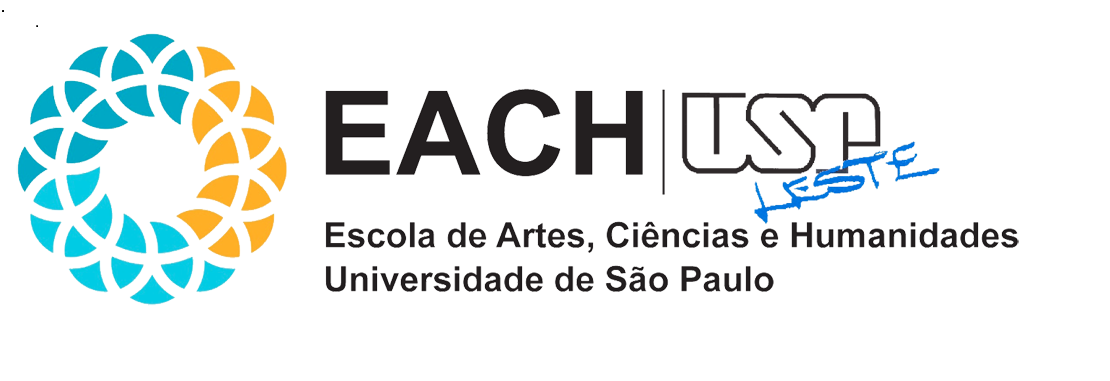 Responsabilidade civil do Estado
Responsabilidade: noção jurídica
A responsabilidade civil
Divisão clássica entre contratual e extracontratual
Responsabilidade civil do Estado
O direito brasileiro e a regulamentação da responsabilidade estatal
A culpa da vítima e a força maior em face da responsabilidade estatal
Responsabilidade do Estado por atos legislativos
A responsabilidade civil do Estado no âmbito do Poder Judiciário
Reparação do dano
Ação de regresso
A responsabilidade civil do Estado na doutrina brasileira
Jurisprudência do STF sobre responsabilidade civil do Estado
Teoria da Culpa Administrativa
Teoria intermediária que representa a transição entre a doutrina subjetiva da culpa civil e a objetiva do risco administrativo

Ponto central:
Verificação da falta de serviço, mau funcionamento do serviço ou seu retardamento, cabe a(ao) lesada(o) comprovar a culpa para obter a indenização
34
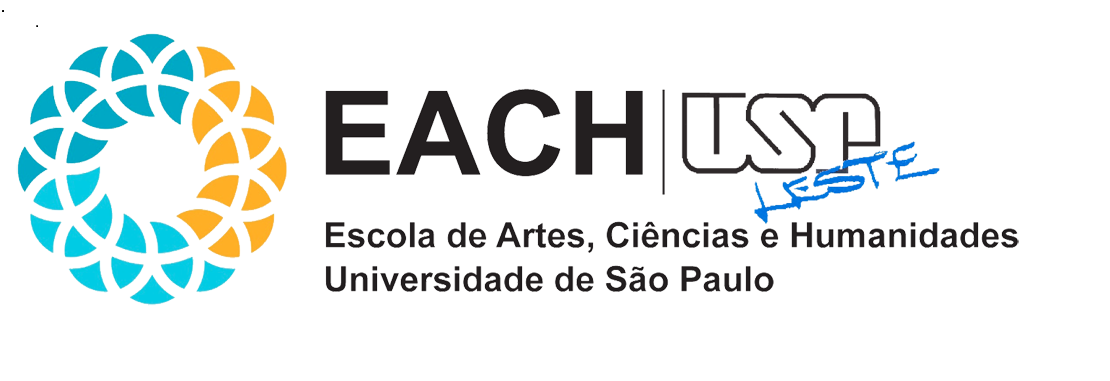 Responsabilidade civil do Estado
Responsabilidade: noção jurídica
A responsabilidade civil
Divisão clássica entre contratual e extracontratual
Responsabilidade civil do Estado
O direito brasileiro e a regulamentação da responsabilidade estatal
A culpa da vítima e a força maior em face da responsabilidade estatal
Responsabilidade do Estado por atos legislativos
A responsabilidade civil do Estado no âmbito do Poder Judiciário
Reparação do dano
Ação de regresso
A responsabilidade civil do Estado na doutrina brasileira
Jurisprudência do STF sobre responsabilidade civil do Estado
Teoria do Risco Administrativo
Não depende da demonstração da falta do serviço ou da culpa da(o) agente administrativa(o), mas tão somente do fato danoso decorrente de sua ação ou omissão

Baseia-se no risco gerado pela atividade pública para as(os) administradas(os) e na possibilidade de causar dano a membros da comunidade, impondo-lhe um ônus não suportado pelas(os) demais
35
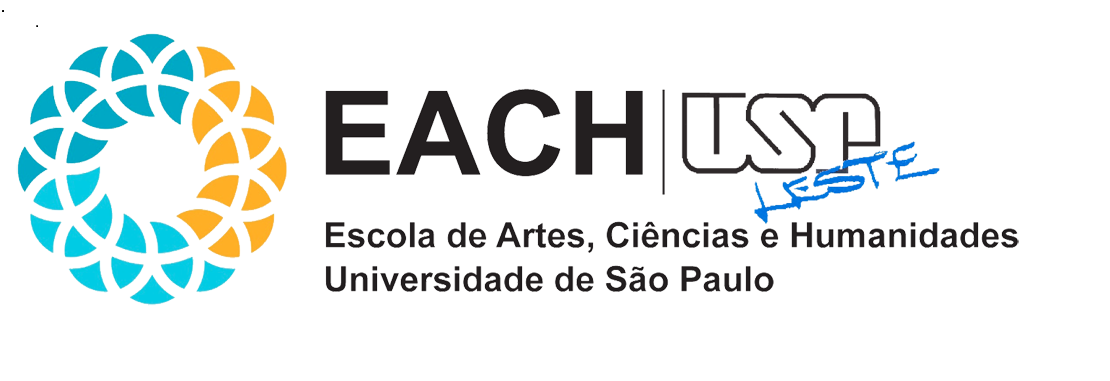 Responsabilidade civil do Estado
Responsabilidade: noção jurídica
A responsabilidade civil
Divisão clássica entre contratual e extracontratual
Responsabilidade civil do Estado
O direito brasileiro e a regulamentação da responsabilidade estatal
A culpa da vítima e a força maior em face da responsabilidade estatal
Responsabilidade do Estado por atos legislativos
A responsabilidade civil do Estado no âmbito do Poder Judiciário
Reparação do dano
Ação de regresso
A responsabilidade civil do Estado na doutrina brasileira
Jurisprudência do STF sobre responsabilidade civil do Estado
Teoria do Risco integral
O Estado ficaria obrigado a indenizar todo e qualquer evento danoso suportado pela(o) particular, sem constatação alguma de dolo ou culpa da vítima

Aberractio jurídica
36
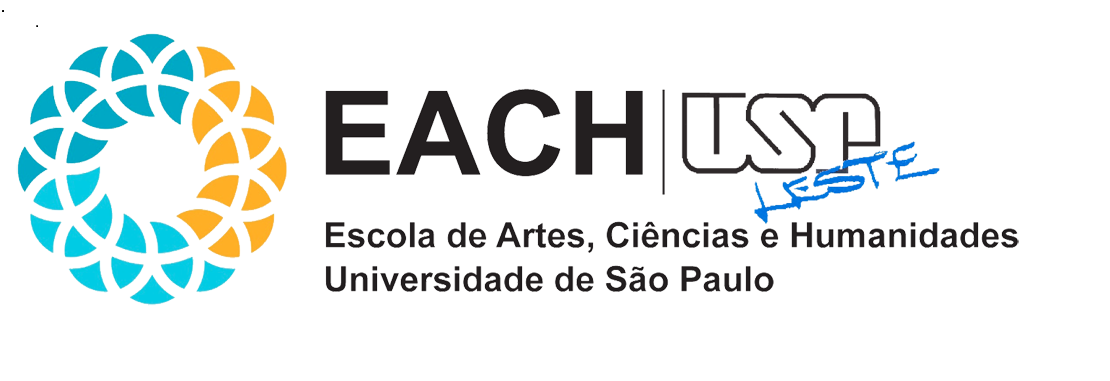 O direito brasileiro e a regulamentação
da responsabilidade estatal
Responsabilidade: noção jurídica
A responsabilidade civil
Divisão clássica entre contratual e extracontratual
Responsabilidade civil do Estado
O direito brasileiro e a regulamentação da responsabilidade estatal
A culpa da vítima e a força maior em face da responsabilidade estatal
Responsabilidade do Estado por atos legislativos
A responsabilidade civil do Estado no âmbito do Poder Judiciário
Reparação do dano
Ação de regresso
A responsabilidade civil do Estado na doutrina brasileira
Jurisprudência do STF sobre responsabilidade civil do Estado
Constituição de 1824:
Adotou a teoria da irresponsabilidade do Estado - irresponsabilidade do Imperador

Responsabilidade das(os) Empregadas(os) Públicas(os) por abusos e omissões e por não fazerem efetivamente responsáveis suas(seus) subalternas(os)

Constituição de 1891:
Irresponsabilidade do Estado, impondo-se a(ao) funcionária(o) pública(o) a impossibilidade de dela eximir-se
37
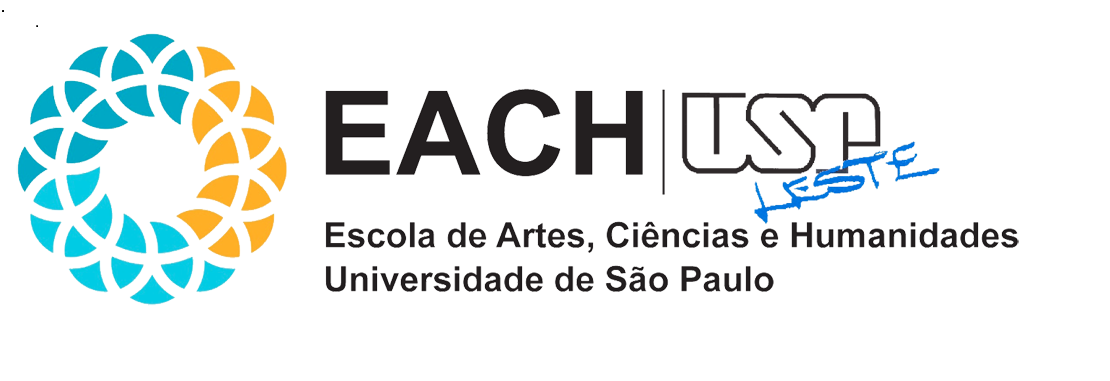 O direito brasileiro e a regulamentação
da responsabilidade estatal
Responsabilidade: noção jurídica
A responsabilidade civil
Divisão clássica entre contratual e extracontratual
Responsabilidade civil do Estado
O direito brasileiro e a regulamentação da responsabilidade estatal
A culpa da vítima e a força maior em face da responsabilidade estatal
Responsabilidade do Estado por atos legislativos
A responsabilidade civil do Estado no âmbito do Poder Judiciário
Reparação do dano
Ação de regresso
A responsabilidade civil do Estado na doutrina brasileira
Jurisprudência do STF sobre responsabilidade civil do Estado
Código Civil de 1916:
Responsabilizava pessoas jurídicas de direito público por atos de suas(seus) representantes, que nessa qualidade, causassem dano à outrem, subordinando o ressarcimento à constituição de provas de que essas(es) servidoras(es) procederam de modo contrário ao direito ou faltando à dever prescrito em lei
38
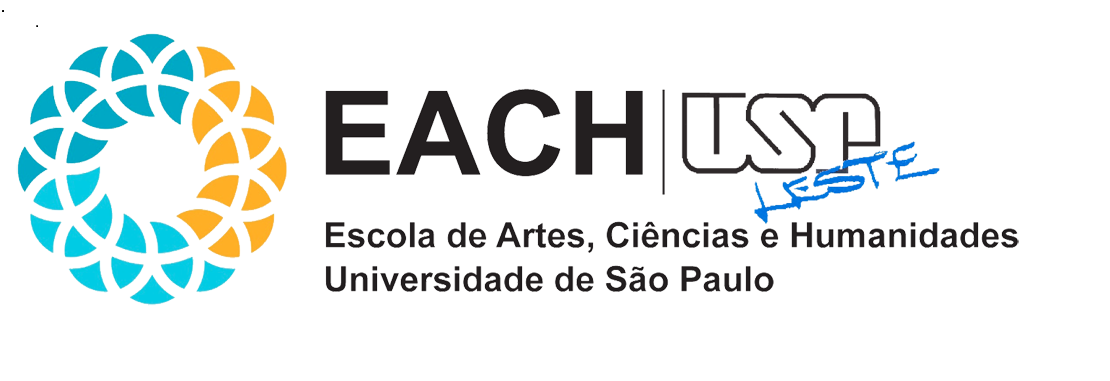 O direito brasileiro e a regulamentação
da responsabilidade estatal
Responsabilidade: noção jurídica
A responsabilidade civil
Divisão clássica entre contratual e extracontratual
Responsabilidade civil do Estado
O direito brasileiro e a regulamentação da responsabilidade estatal
A culpa da vítima e a força maior em face da responsabilidade estatal
Responsabilidade do Estado por atos legislativos
A responsabilidade civil do Estado no âmbito do Poder Judiciário
Reparação do dano
Ação de regresso
A responsabilidade civil do Estado na doutrina brasileira
Jurisprudência do STF sobre responsabilidade civil do Estado
Constituição de 1934: relativizou a responsabilidade das(os) funcionárias(os) públicas(os), colocando-o como solidária a Administração Pública

Trabalhou o conceito de responsabilidade subjetiva do Estado
39
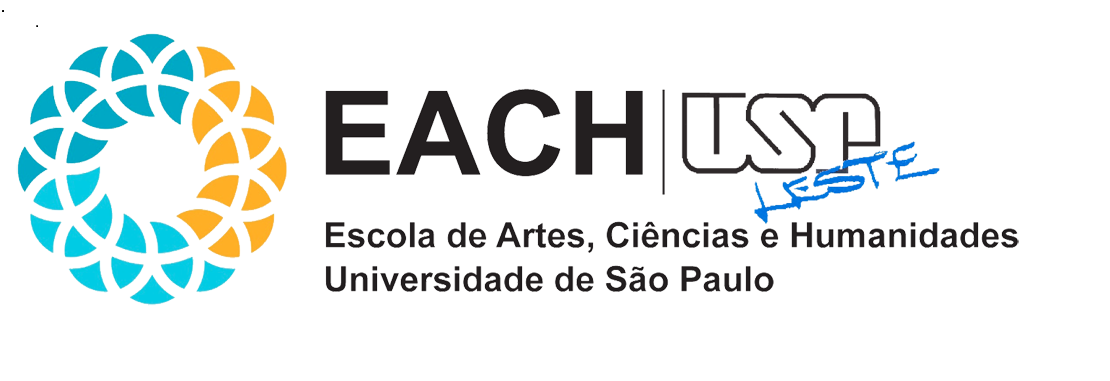 O direito brasileiro e a regulamentação
da responsabilidade estatal
Responsabilidade: noção jurídica
A responsabilidade civil
Divisão clássica entre contratual e extracontratual
Responsabilidade civil do Estado
O direito brasileiro e a regulamentação da responsabilidade estatal
A culpa da vítima e a força maior em face da responsabilidade estatal
Responsabilidade do Estado por atos legislativos
A responsabilidade civil do Estado no âmbito do Poder Judiciário
Reparação do dano
Ação de regresso
A responsabilidade civil do Estado na doutrina brasileira
Jurisprudência do STF sobre responsabilidade civil do Estado
Constituição de 1946

Constituição de 1967

Constituição de 1969

Direito Pátrio consagrou a teoria da responsabilidade objetiva do Estado, na qual não é exigida como prova o fator culpa
40
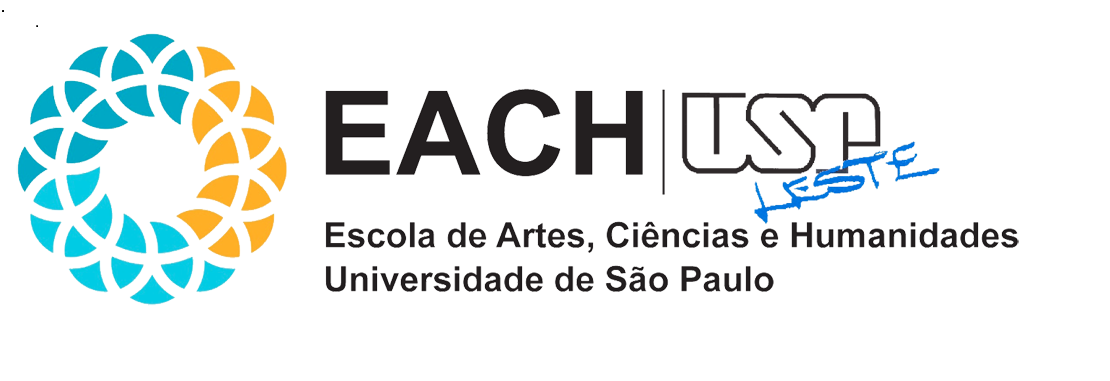 O direito brasileiro e a regulamentação
da responsabilidade estatal
Responsabilidade: noção jurídica
A responsabilidade civil
Divisão clássica entre contratual e extracontratual
Responsabilidade civil do Estado
O direito brasileiro e a regulamentação da responsabilidade estatal
A culpa da vítima e a força maior em face da responsabilidade estatal
Responsabilidade do Estado por atos legislativos
A responsabilidade civil do Estado no âmbito do Poder Judiciário
Reparação do dano
Ação de regresso
A responsabilidade civil do Estado na doutrina brasileira
Jurisprudência do STF sobre responsabilidade civil do Estado
Constituição de 1988: artigo 37, §6º:

“As pessoas jurídicas de Direito Público e às de Direito Privado prestadoras de serviços públicos responderão pelos danos que seus agentes, nessa qualidade, causarem a terceiros, assegurado o direito de regresso contra o responsável nos casos de dolo ou culpa”
41
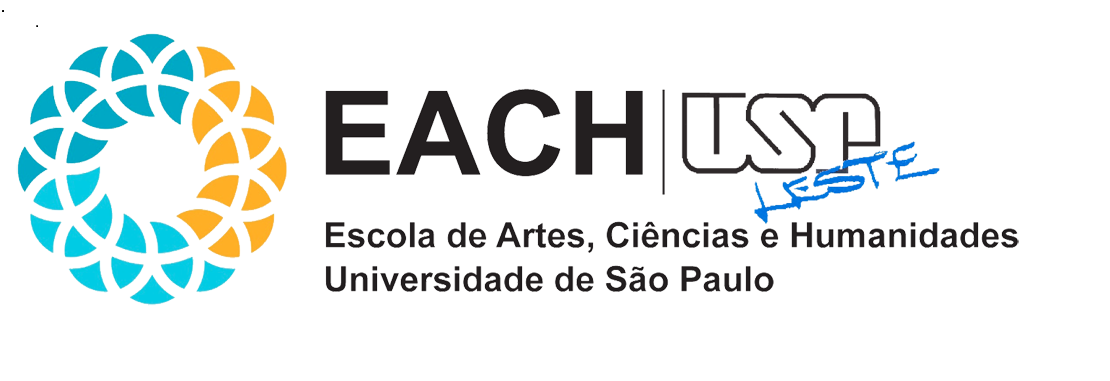 O direito brasileiro e a regulamentação
da responsabilidade estatal
Responsabilidade: noção jurídica
A responsabilidade civil
Divisão clássica entre contratual e extracontratual
Responsabilidade civil do Estado
O direito brasileiro e a regulamentação da responsabilidade estatal
A culpa da vítima e a força maior em face da responsabilidade estatal
Responsabilidade do Estado por atos legislativos
A responsabilidade civil do Estado no âmbito do Poder Judiciário
Reparação do dano
Ação de regresso
A responsabilidade civil do Estado na doutrina brasileira
Jurisprudência do STF sobre responsabilidade civil do Estado
O Direito Pátrio consagra a teoria da responsabilidade objetiva como forma de se apurar a responsabilidade civil do Estado

Com a adoção da responsabilidade objetiva, a verificação do dolo ou culpa da(o) agente somente será necessária quanto à ação de regresso do Estado contra sua(seu) agente responsável
42
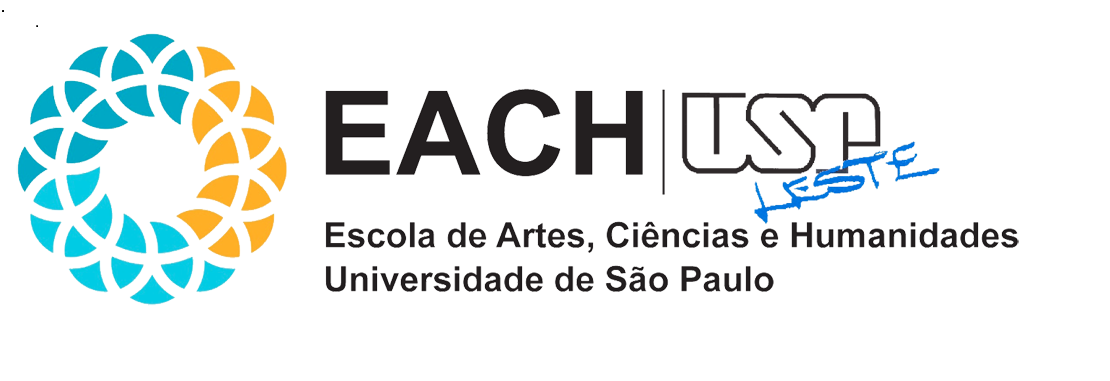 O direito brasileiro e a regulamentação
da responsabilidade estatal
Responsabilidade: noção jurídica
A responsabilidade civil
Divisão clássica entre contratual e extracontratual
Responsabilidade civil do Estado
O direito brasileiro e a regulamentação da responsabilidade estatal
A culpa da vítima e a força maior em face da responsabilidade estatal
Responsabilidade do Estado por atos legislativos
A responsabilidade civil do Estado no âmbito do Poder Judiciário
Reparação do dano
Ação de regresso
A responsabilidade civil do Estado na doutrina brasileira
Jurisprudência do STF sobre responsabilidade civil do Estado
Artigo 43, do Código Civil

“As pessoas de Direito Público interno são civilmente responsáveis por atos dos seus agentes que nessa qualidade causem danos a terceiros, ressalvado direito regressivo contra os causadores do dano, se houver, por parte destes, culpa ou dolo”
43
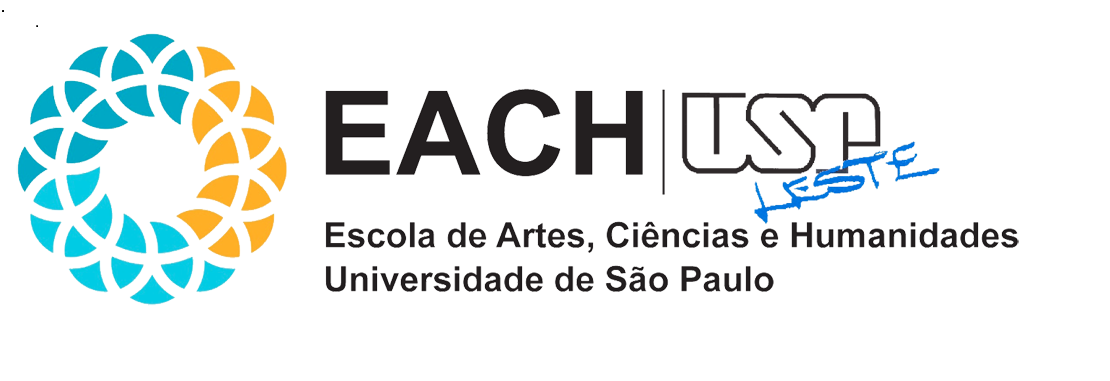 A culpa da vítima e a força maior 
em face da responsabilidade estatal
Responsabilidade: noção jurídica
A responsabilidade civil
Divisão clássica entre contratual e extracontratual
Responsabilidade civil do Estado
O direito brasileiro e a regulamentação da responsabilidade estatal
A culpa da vítima e a força maior em face da responsabilidade estatal
Responsabilidade do Estado por atos legislativos
A responsabilidade civil do Estado no âmbito do Poder Judiciário
Reparação do dano
Ação de regresso
A responsabilidade civil do Estado na doutrina brasileira
Jurisprudência do STF sobre responsabilidade civil do Estado
O Estado sujeito a teoria da responsabilidade objetiva não lhe atribui obrigação de ressarcir prejuízos em razão de qualquer acontecimento em âmbito social

Se nada contribui a(o) lesada(o) para o evento danoso, é ao Estado que caberá a responsabilidade integral de reparar o dano civilmente
44
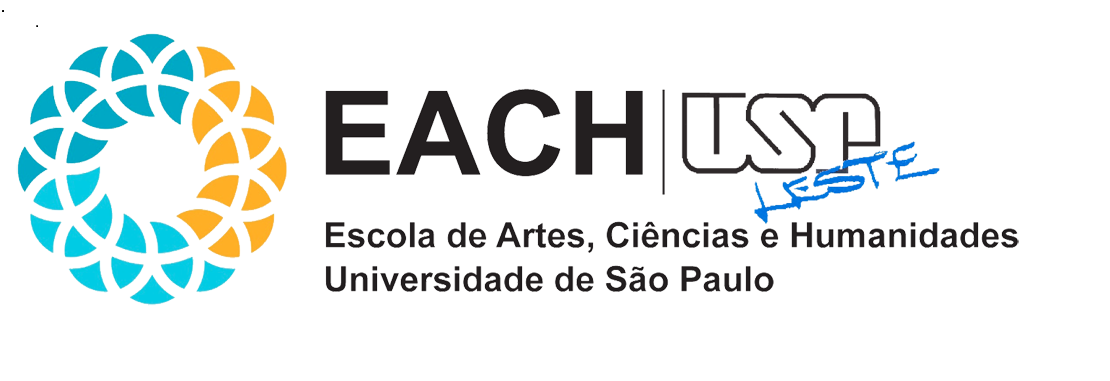 A culpa da vítima e a força maior 
em face da responsabilidade estatal
Responsabilidade: noção jurídica
A responsabilidade civil
Divisão clássica entre contratual e extracontratual
Responsabilidade civil do Estado
O direito brasileiro e a regulamentação da responsabilidade estatal
A culpa da vítima e a força maior em face da responsabilidade estatal
Responsabilidade do Estado por atos legislativos
A responsabilidade civil do Estado no âmbito do Poder Judiciário
Reparação do dano
Ação de regresso
A responsabilidade civil do Estado na doutrina brasileira
Jurisprudência do STF sobre responsabilidade civil do Estado
A culpa da vítima na produção do evento danoso atenua ou exclui a responsabilidade estatal

Se houver ocorrência de culpa entre vítima e o Estado, a este caberá indenização apenas na medida de sua responsabilidade (proporcionalmente)
45
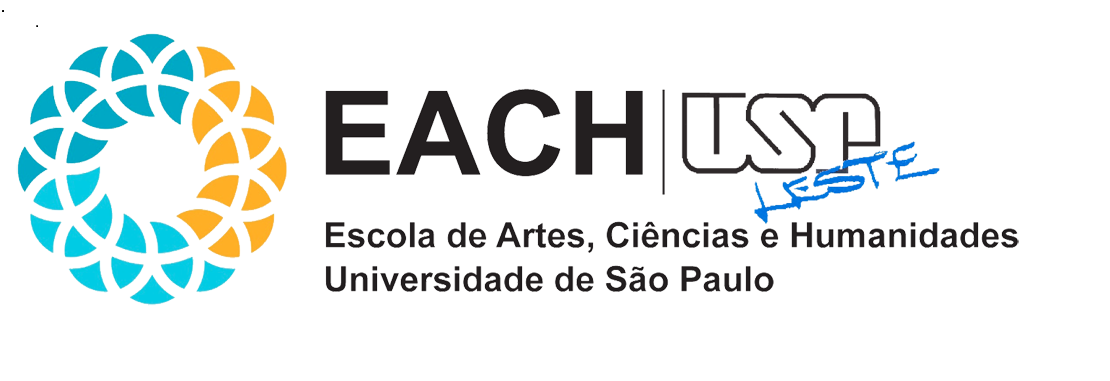 A culpa da vítima e a força maior 
em face da responsabilidade estatal
Responsabilidade: noção jurídica
A responsabilidade civil
Divisão clássica entre contratual e extracontratual
Responsabilidade civil do Estado
O direito brasileiro e a regulamentação da responsabilidade estatal
A culpa da vítima e a força maior em face da responsabilidade estatal
Responsabilidade do Estado por atos legislativos
A responsabilidade civil do Estado no âmbito do Poder Judiciário
Reparação do dano
Ação de regresso
A responsabilidade civil do Estado na doutrina brasileira
Jurisprudência do STF sobre responsabilidade civil do Estado
Evento danoso ocasionado por motivo de força maior ou por fatos imprevisíveis e irresistíveis da natureza (como uma grande inundação), ocorrerá a exclusão da responsabilidade estatal

Justificada pela ausência de nexo de causalidade ligando o Estado ao dano.
46
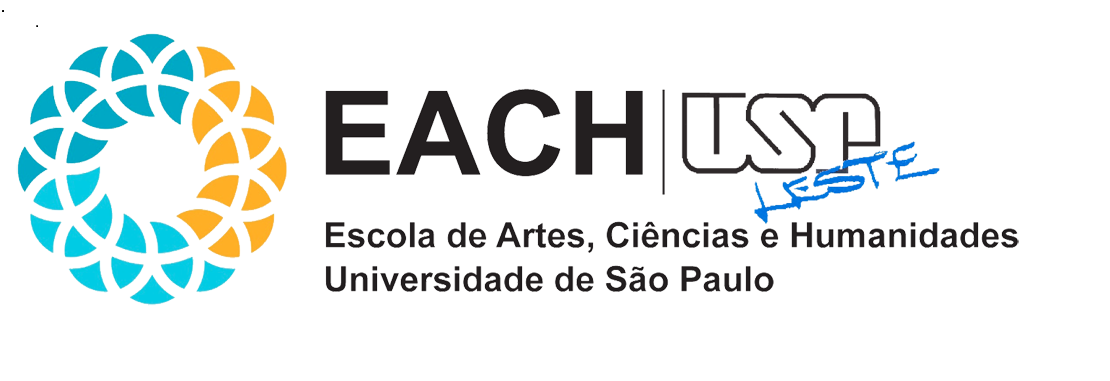 A culpa da vítima e a força maior 
em face da responsabilidade estatal
Responsabilidade: noção jurídica
A responsabilidade civil
Divisão clássica entre contratual e extracontratual
Responsabilidade civil do Estado
O direito brasileiro e a regulamentação da responsabilidade estatal
A culpa da vítima e a força maior em face da responsabilidade estatal
Responsabilidade do Estado por atos legislativos
A responsabilidade civil do Estado no âmbito do Poder Judiciário
Reparação do dano
Ação de regresso
A responsabilidade civil do Estado na doutrina brasileira
Jurisprudência do STF sobre responsabilidade civil do Estado
Podem existir concausas determinantes do evento danoso

Evento de força maior, conjugado com a participação do Estado, por omissão, resulta em um evento danoso

Configura-se caso típico de responsabilidade subjetiva, no qual, necessariamente, ocorra a obrigação de ressarcir o dano - deve estar configurada a culpa do Estado
47
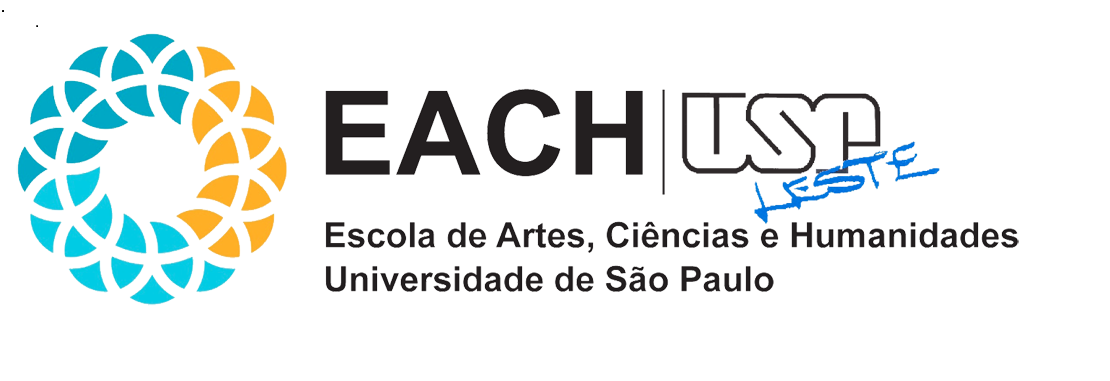 Responsabilidade do Estado
por atos legislativos
Responsabilidade: noção jurídica
A responsabilidade civil
Divisão clássica entre contratual e extracontratual
Responsabilidade civil do Estado
O direito brasileiro e a regulamentação da responsabilidade estatal
A culpa da vítima e a força maior em face da responsabilidade estatal
Responsabilidade do Estado por atos legislativos
A responsabilidade civil do Estado no âmbito do Poder Judiciário
Reparação do dano
Ação de regresso
A responsabilidade civil do Estado na doutrina brasileira
Jurisprudência do STF sobre responsabilidade civil do Estado
Função legislativa é criadora do próprio Direito

Ato legislativo típico é difícil poderá causar prejuízos indenizáveis a(ao) particular, quando produzida em conformidade com os mandamentos constitucionais

Regra geral: não atribuição de responsabilidade civil do Estado
48
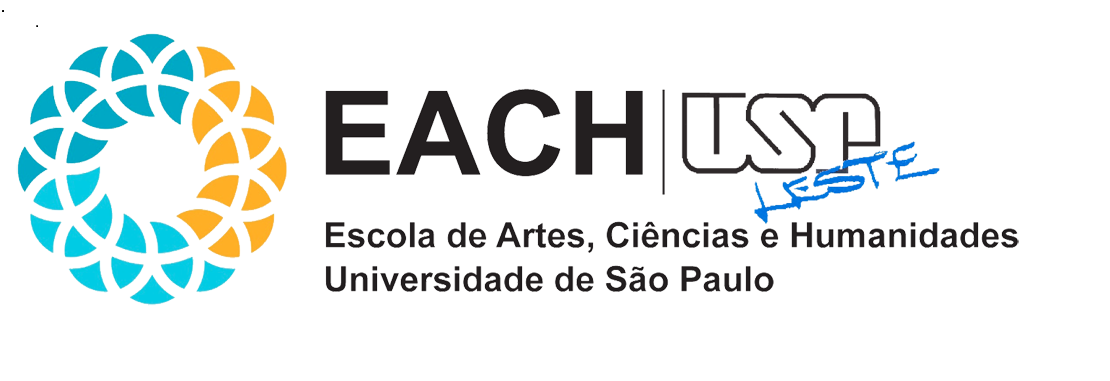 Responsabilidade do Estado
por atos legislativos
Responsabilidade: noção jurídica
A responsabilidade civil
Divisão clássica entre contratual e extracontratual
Responsabilidade civil do Estado
O direito brasileiro e a regulamentação da responsabilidade estatal
A culpa da vítima e a força maior em face da responsabilidade estatal
Responsabilidade do Estado por atos legislativos
A responsabilidade civil do Estado no âmbito do Poder Judiciário
Reparação do dano
Ação de regresso
A responsabilidade civil do Estado na doutrina brasileira
Jurisprudência do STF sobre responsabilidade civil do Estado
Leis inconstitucionais criadas pelo Poder Legislativo, em desacordo com os ditames legais prescritos para sua elaboração é plenamente admissível a(ao) administrada(o) pleitear indenização ao Estado - se houver sido lesada(o), há responsabilidade civil do Estado

Lei deverá constar declarada inconstitucional pelo STF
49
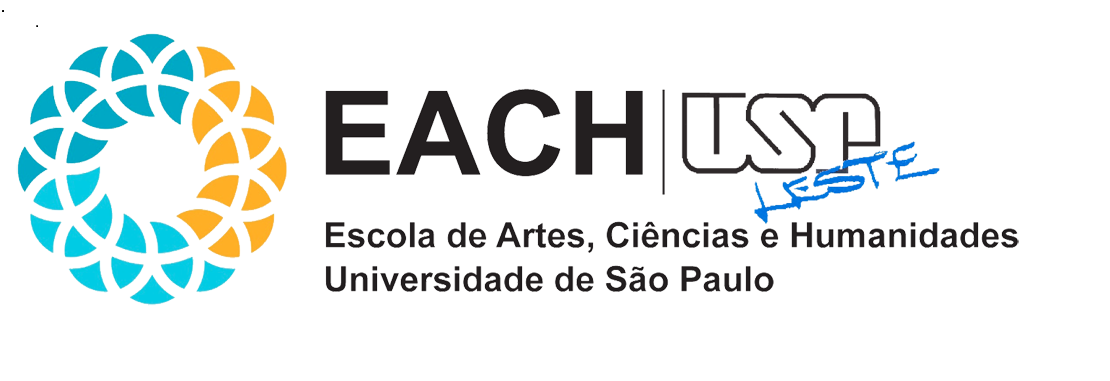 A Responsabilidade civil do Estado
no âmbito do Poder Judiciário
Responsabilidade: noção jurídica
A responsabilidade civil
Divisão clássica entre contratual e extracontratual
Responsabilidade civil do Estado
O direito brasileiro e a regulamentação da responsabilidade estatal
A culpa da vítima e a força maior em face da responsabilidade estatal
Responsabilidade do Estado por atos legislativos
A responsabilidade civil do Estado no âmbito do Poder Judiciário
Reparação do dano
Ação de regresso
A responsabilidade civil do Estado na doutrina brasileira
Jurisprudência do STF sobre responsabilidade civil do Estado
Irreparabilidade dos danos causados pelos atos do Poder Judiciário, salvo aqueles previstos em lei

Constituição Federal de 1988:

Artigo 37, caput, regula a responsabilidade estatal

Artigo 37, §6º, regula agentes públicas(os)
50
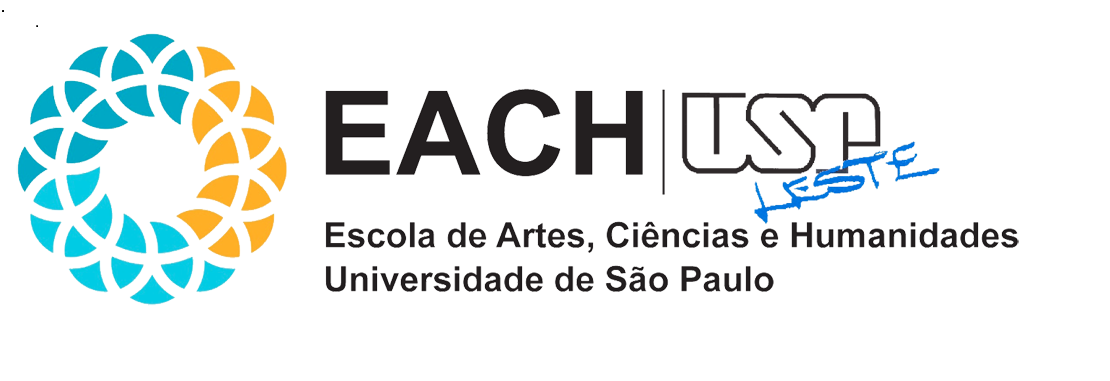 A Responsabilidade civil do Estado
no âmbito do Poder Judiciário
Responsabilidade: noção jurídica
A responsabilidade civil
Divisão clássica entre contratual e extracontratual
Responsabilidade civil do Estado
O direito brasileiro e a regulamentação da responsabilidade estatal
A culpa da vítima e a força maior em face da responsabilidade estatal
Responsabilidade do Estado por atos legislativos
A responsabilidade civil do Estado no âmbito do Poder Judiciário
Reparação do dano
Ação de regresso
A responsabilidade civil do Estado na doutrina brasileira
Jurisprudência do STF sobre responsabilidade civil do Estado
Quem quer que desempenhe funções estatais, enquanto as exercita, é agente pública(o)

Tal categoria abriga não apenas as(os) membros do Poder Judiciário, mas agentes políticas(os), bem como as(os) serventuárias(os) e auxiliares da Justiça em geral, vez que desempenham funções estatais

Judiciárias são todas as atividades exercidas pelo Poder Judiciário, independentemente de sua natureza
51
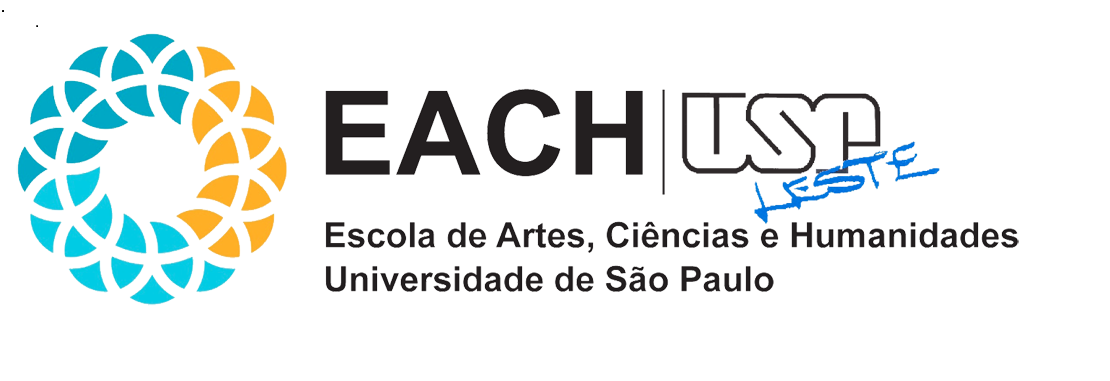 A Responsabilidade civil do Estado
no âmbito do Poder Judiciário
Responsabilidade: noção jurídica
A responsabilidade civil
Divisão clássica entre contratual e extracontratual
Responsabilidade civil do Estado
O direito brasileiro e a regulamentação da responsabilidade estatal
A culpa da vítima e a força maior em face da responsabilidade estatal
Responsabilidade do Estado por atos legislativos
A responsabilidade civil do Estado no âmbito do Poder Judiciário
Reparação do dano
Ação de regresso
A responsabilidade civil do Estado na doutrina brasileira
Jurisprudência do STF sobre responsabilidade civil do Estado
Atividade jurisdicional abrange atos jurisdicionais, denominados atos orgânicos (atos de jurisdição voluntária e contenciosa)

Atividade judiciária desenvolvida por magistrada(o) abrange não só a atividade jurisdicional, mas também a não-jurisdicional, como atos administrativos materiais
52
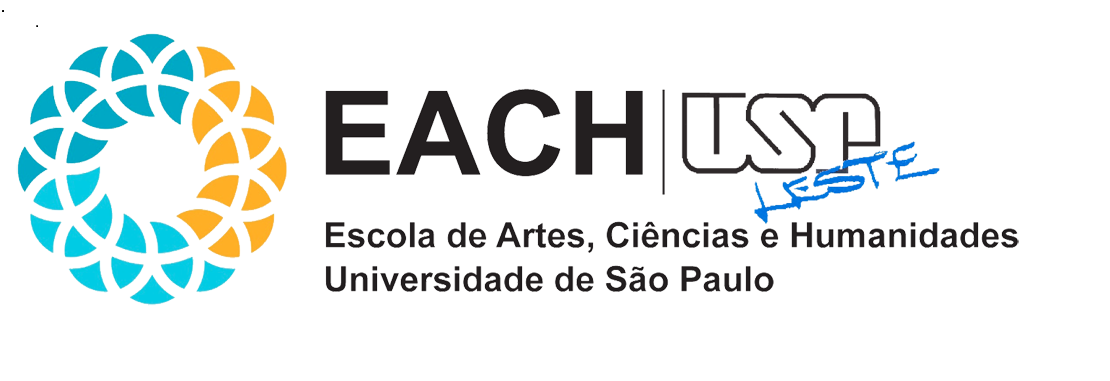 A Responsabilidade civil do Estado
no âmbito do Poder Judiciário
Responsabilidade: noção jurídica
A responsabilidade civil
Divisão clássica entre contratual e extracontratual
Responsabilidade civil do Estado
O direito brasileiro e a regulamentação da responsabilidade estatal
A culpa da vítima e a força maior em face da responsabilidade estatal
Responsabilidade do Estado por atos legislativos
A responsabilidade civil do Estado no âmbito do Poder Judiciário
Reparação do dano
Ação de regresso
A responsabilidade civil do Estado na doutrina brasileira
Jurisprudência do STF sobre responsabilidade civil do Estado
Dano decorrente de atividade judiciária: é imperativo o nexo de causalidade entre o próprio dano e a conduta da(o) membro do Poder Judiciário, enquanto agente pública(o)

Estabelecido esse nexo, a atividade judiciária danosa resulta na responsabilidade civil do Estado
53
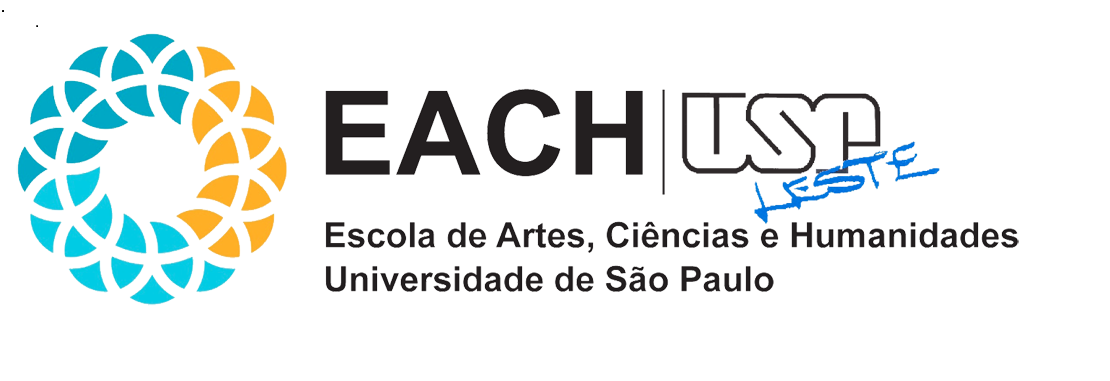 A Responsabilidade civil do Estado
no âmbito do Poder Judiciário
Responsabilidade: noção jurídica
A responsabilidade civil
Divisão clássica entre contratual e extracontratual
Responsabilidade civil do Estado
O direito brasileiro e a regulamentação da responsabilidade estatal
A culpa da vítima e a força maior em face da responsabilidade estatal
Responsabilidade do Estado por atos legislativos
A responsabilidade civil do Estado no âmbito do Poder Judiciário
Reparação do dano
Ação de regresso
A responsabilidade civil do Estado na doutrina brasileira
Jurisprudência do STF sobre responsabilidade civil do Estado
A atividade tipicamente judiciária é passível dos denominados erros judiciais in iudicando e in procedendo

A(o) magistrada(o), ser humano que é, está sujeita(o) a equívocos de julgamento e de raciocínio, de direito e de fato
54
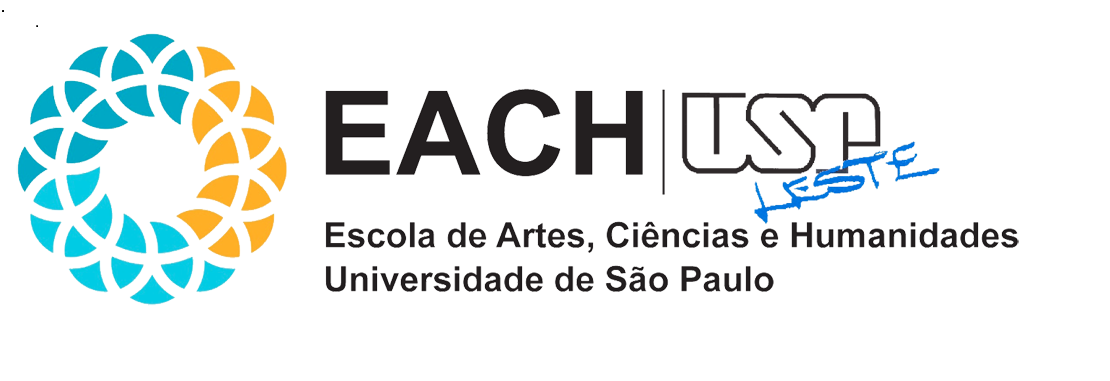 Reparação do dano
Responsabilidade: noção jurídica
A responsabilidade civil
Divisão clássica entre contratual e extracontratual
Responsabilidade civil do Estado
O direito brasileiro e a regulamentação da responsabilidade estatal
A culpa da vítima e a força maior em face da responsabilidade estatal
Responsabilidade do Estado por atos legislativos
A responsabilidade civil do Estado no âmbito do Poder Judiciário
Reparação do dano
Ação de regresso
A responsabilidade civil do Estado na doutrina brasileira
Jurisprudência do STF sobre responsabilidade civil do Estado
Lesado o patrimônio da(o) particular esta(e) poderá buscar o ressarcimento de seus prejuízos junto ao Estado por duas vias: administrativa e judicial

Na administrativa, formula-se o pedido indenizatório junto ao órgão competente seguido de processo administrativo

Havendo acordo entre as partes, será feita a composição amigável dos danos auferidos pela(o) administrada(o)
55
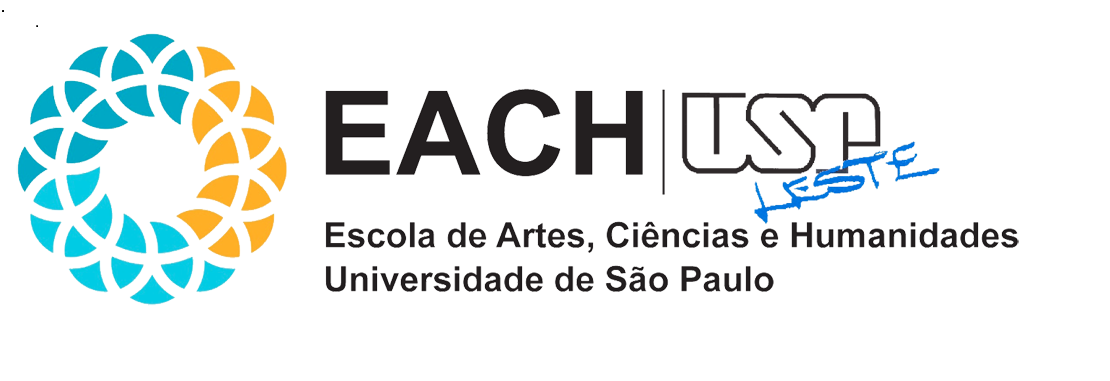 Reparação do dano
Responsabilidade: noção jurídica
A responsabilidade civil
Divisão clássica entre contratual e extracontratual
Responsabilidade civil do Estado
O direito brasileiro e a regulamentação da responsabilidade estatal
A culpa da vítima e a força maior em face da responsabilidade estatal
Responsabilidade do Estado por atos legislativos
A responsabilidade civil do Estado no âmbito do Poder Judiciário
Reparação do dano
Ação de regresso
A responsabilidade civil do Estado na doutrina brasileira
Jurisprudência do STF sobre responsabilidade civil do Estado
Do contrário a indenização deverá ser pleiteada judicialmente

Caberá a(ao) lesada(o) comprovar os motivos ensejadores da indenização:

Nexo causal, fato administrativo e o dano

Além de especificar os prejuízos a serem ressarcidos
56
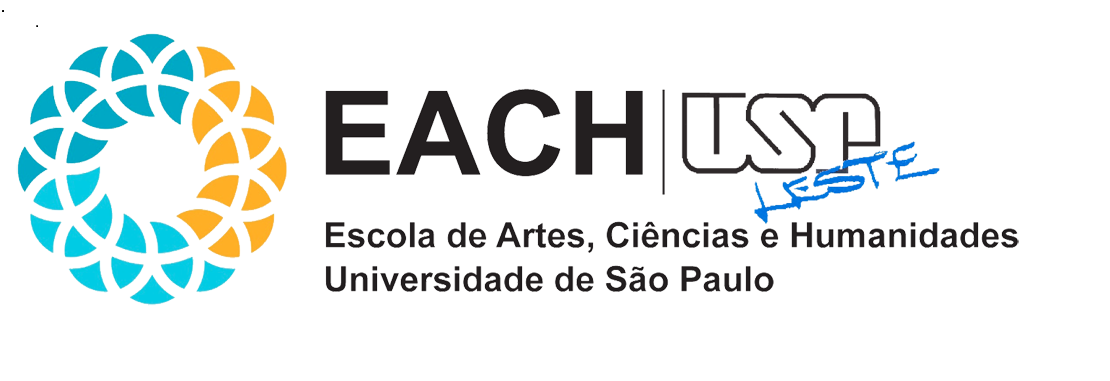 Ação de regresso
Responsabilidade: noção jurídica
A responsabilidade civil
Divisão clássica entre contratual e extracontratual
Responsabilidade civil do Estado
O direito brasileiro e a regulamentação da responsabilidade estatal
A culpa da vítima e a força maior em face da responsabilidade estatal
Responsabilidade do Estado por atos legislativos
A responsabilidade civil do Estado no âmbito do Poder Judiciário
Reparação do dano
Ação de regresso
A responsabilidade civil do Estado na doutrina brasileira
Jurisprudência do STF sobre responsabilidade civil do Estado
O direito de regresso conferido ao Estado contra sua(seu) agente que, culposa ou dolosamente, tenha dado causa ao evento danoso, obriga o Estado ao pagamento de indenização a(ao) lesada(o)

Artigo 37, § 6º, da CF de 1988

Para a ação de regresso é preciso que o Estado já tenha sido condenado a indenizar a vítima do evento danoso e que reste provada a culpa ou dolo de sua(seu) agente
57
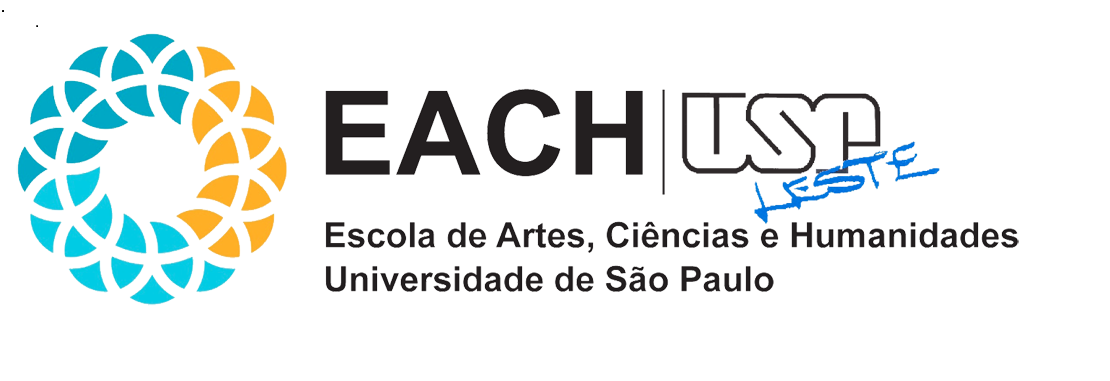 Ação de regresso
Responsabilidade: noção jurídica
A responsabilidade civil
Divisão clássica entre contratual e extracontratual
Responsabilidade civil do Estado
O direito brasileiro e a regulamentação da responsabilidade estatal
A culpa da vítima e a força maior em face da responsabilidade estatal
Responsabilidade do Estado por atos legislativos
A responsabilidade civil do Estado no âmbito do Poder Judiciário
Reparação do dano
Ação de regresso
A responsabilidade civil do Estado na doutrina brasileira
Jurisprudência do STF sobre responsabilidade civil do Estado
Para o Estado a responsabilidade independe de culpa - princípio da responsabilidade objetiva

Para o(a) servidor(a), entretanto, a responsabilidade dependerá de prova da culpa, sendo essa responsabilidade subjetiva e regulada pelo Código Civil
58
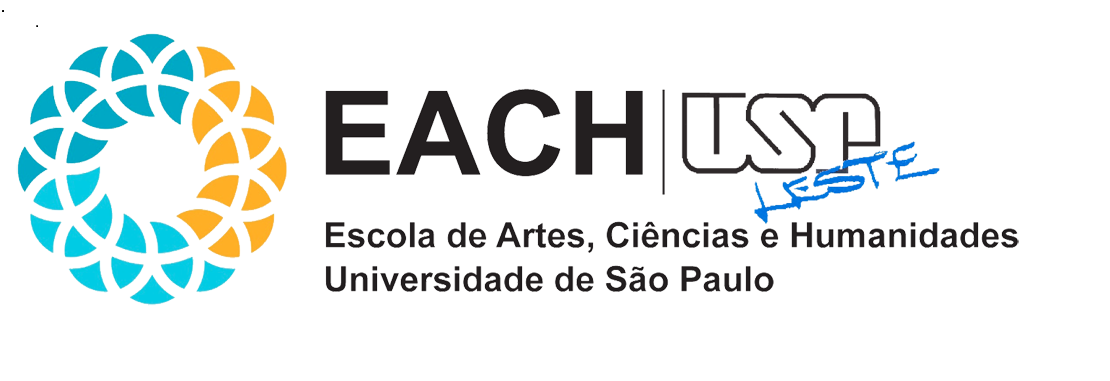 Ação de regresso
Responsabilidade: noção jurídica
A responsabilidade civil
Divisão clássica entre contratual e extracontratual
Responsabilidade civil do Estado
O direito brasileiro e a regulamentação da responsabilidade estatal
A culpa da vítima e a força maior em face da responsabilidade estatal
Responsabilidade do Estado por atos legislativos
A responsabilidade civil do Estado no âmbito do Poder Judiciário
Reparação do dano
Ação de regresso
A responsabilidade civil do Estado na doutrina brasileira
Jurisprudência do STF sobre responsabilidade civil do Estado
Por meio da ação regressiva os cofres públicos serão ressarcidos dos valores desembolsados a título de indenização, pelo(a) autor(a) do dano praticado pela(o) agente, com dolo ou culpa.
59
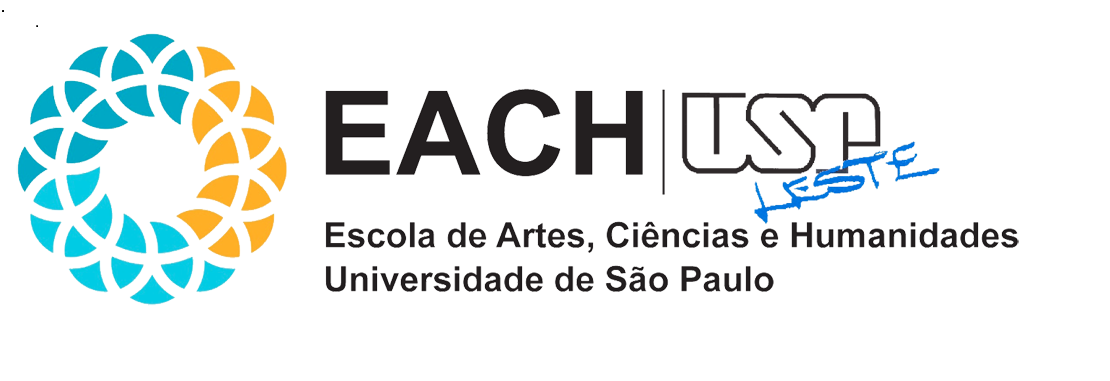 A responsabilidade civil do Estado 
na doutrina brasileira
Responsabilidade: noção jurídica
A responsabilidade civil
Divisão clássica entre contratual e extracontratual
Responsabilidade civil do Estado
O direito brasileiro e a regulamentação da responsabilidade estatal
A culpa da vítima e a força maior em face da responsabilidade estatal
Responsabilidade do Estado por atos legislativos
A responsabilidade civil do Estado no âmbito do Poder Judiciário
Reparação do dano
Ação de regresso
A responsabilidade civil do Estado na doutrina brasileira
Jurisprudência do STF sobre responsabilidade civil do Estado
Âmbito da aplicação da responsabilidade civil do Estado

“nos casos de danos a terceiros, oriundos de ações ou omissões, de falta de serviço ou de fatos do serviço, da obra ou da coisa, imputados às pessoas jurídicas de Direito Público, as de direito privado prestadoras de serviços públicos e aos respectivos agentes”
(p. 562)
60
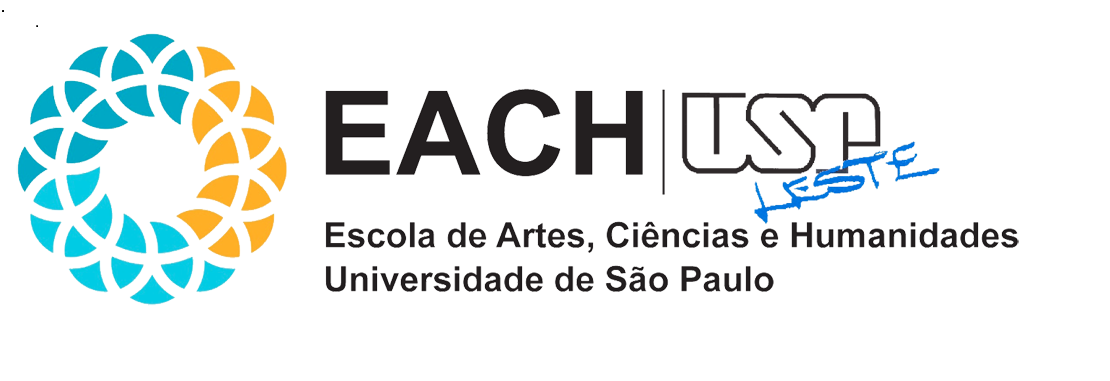 A responsabilidade civil do Estado 
na doutrina brasileira
Responsabilidade: noção jurídica
A responsabilidade civil
Divisão clássica entre contratual e extracontratual
Responsabilidade civil do Estado
O direito brasileiro e a regulamentação da responsabilidade estatal
A culpa da vítima e a força maior em face da responsabilidade estatal
Responsabilidade do Estado por atos legislativos
A responsabilidade civil do Estado no âmbito do Poder Judiciário
Reparação do dano
Ação de regresso
A responsabilidade civil do Estado na doutrina brasileira
Jurisprudência do STF sobre responsabilidade civil do Estado
Aplicação da responsabilidade civil do Estado:

Órgãos da Administração Federal Direta e Indireta - União, Estados, Distrito Federal e Municípios

Autarquias e fundações públicas

Empresas públicas

Sociedades de economia mista e suas subsidiárias, prestadoras de serviços públicos
61
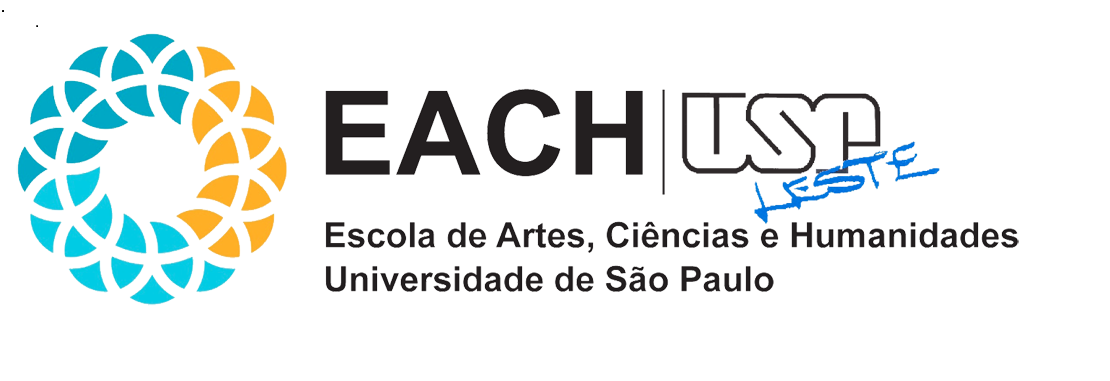 A responsabilidade civil do Estado 
na doutrina brasileira
Responsabilidade: noção jurídica
A responsabilidade civil
Divisão clássica entre contratual e extracontratual
Responsabilidade civil do Estado
O direito brasileiro e a regulamentação da responsabilidade estatal
A culpa da vítima e a força maior em face da responsabilidade estatal
Responsabilidade do Estado por atos legislativos
A responsabilidade civil do Estado no âmbito do Poder Judiciário
Reparação do dano
Ação de regresso
A responsabilidade civil do Estado na doutrina brasileira
Jurisprudência do STF sobre responsabilidade civil do Estado
A responsabilidade civil do Estado, em relação ao âmbito da aplicação, atingem também:

Órgãos dos Poderes Legislativo e Judiciário da União e dos Estados

Câmaras Municipais, quando no desempenho de função administrativa

Tribunais, conselhos de contas e o Ministério Público.
62
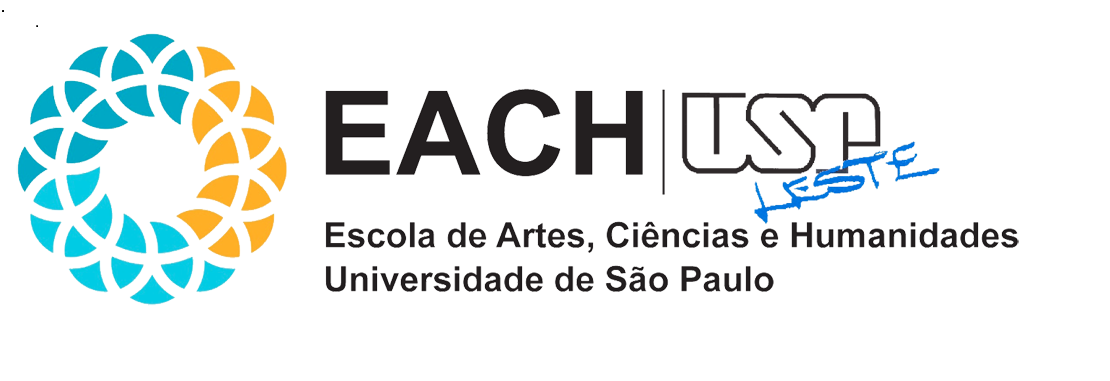 A responsabilidade civil do Estado 
na doutrina brasileira
Responsabilidade: noção jurídica
A responsabilidade civil
Divisão clássica entre contratual e extracontratual
Responsabilidade civil do Estado
O direito brasileiro e a regulamentação da responsabilidade estatal
A culpa da vítima e a força maior em face da responsabilidade estatal
Responsabilidade do Estado por atos legislativos
A responsabilidade civil do Estado no âmbito do Poder Judiciário
Reparação do dano
Ação de regresso
A responsabilidade civil do Estado na doutrina brasileira
Jurisprudência do STF sobre responsabilidade civil do Estado
Comissão Parlamentar de Inquérito - CPI

Atividades notariais e de registro, casos em que a responsabilidade é solidária com o Poder Público e as(os) delegadas(os) desses serviços
63
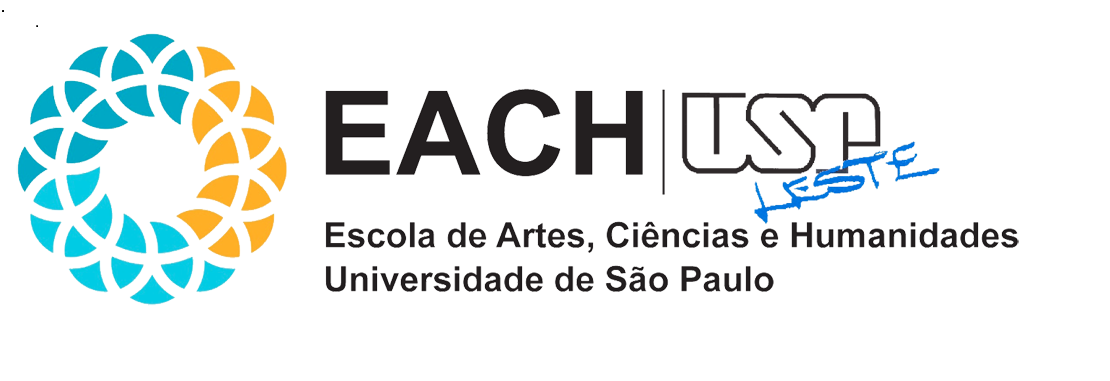 A responsabilidade civil do Estado 
na doutrina brasileira
Responsabilidade: noção jurídica
A responsabilidade civil
Divisão clássica entre contratual e extracontratual
Responsabilidade civil do Estado
O direito brasileiro e a regulamentação da responsabilidade estatal
A culpa da vítima e a força maior em face da responsabilidade estatal
Responsabilidade do Estado por atos legislativos
A responsabilidade civil do Estado no âmbito do Poder Judiciário
Reparação do dano
Ação de regresso
A responsabilidade civil do Estado na doutrina brasileira
Jurisprudência do STF sobre responsabilidade civil do Estado
O Estado quando presta serviços diretamente, responde objetivamente pelos danos causados a terceiros, porque a(o) particular, ao prestar serviços que seriam de responsabilidade do próprio Estado, responderia de forma diferente?
64
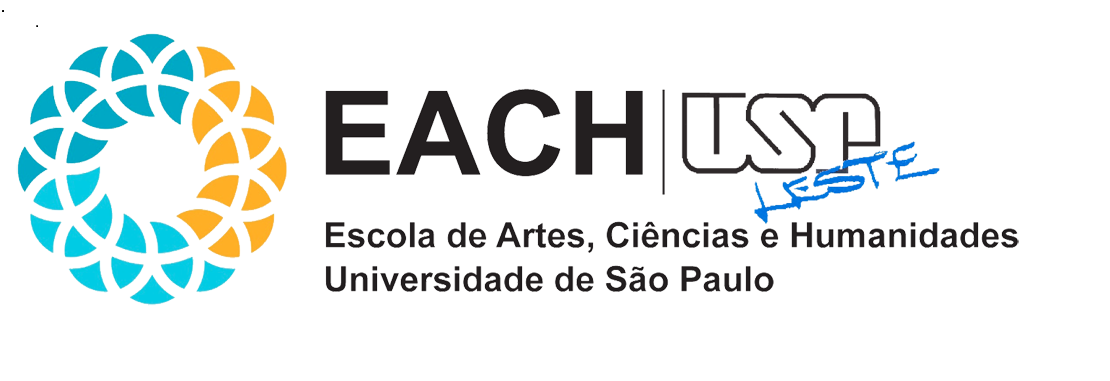 A responsabilidade civil do Estado 
na doutrina brasileira
Responsabilidade: noção jurídica
A responsabilidade civil
Divisão clássica entre contratual e extracontratual
Responsabilidade civil do Estado
O direito brasileiro e a regulamentação da responsabilidade estatal
A culpa da vítima e a força maior em face da responsabilidade estatal
Responsabilidade do Estado por atos legislativos
A responsabilidade civil do Estado no âmbito do Poder Judiciário
Reparação do dano
Ação de regresso
A responsabilidade civil do Estado na doutrina brasileira
Jurisprudência do STF sobre responsabilidade civil do Estado
“[...] Não se podem socializar os riscos e privatizar os lucros; quem tem os bônus deve ter os ônus. Assim, às mesmas razões que justificam a responsabilidade objetiva do Estado justificam, também idêntica responsabilidade para os prestadores de serviços públicos”

(Sergio Cavalieri Filho)
65
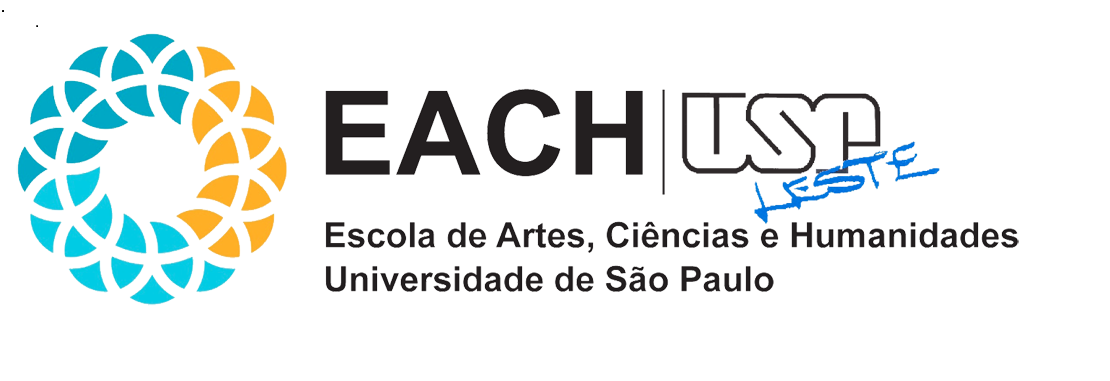 A responsabilidade civil do Estado 
na doutrina brasileira
Responsabilidade: noção jurídica
A responsabilidade civil
Divisão clássica entre contratual e extracontratual
Responsabilidade civil do Estado
O direito brasileiro e a regulamentação da responsabilidade estatal
A culpa da vítima e a força maior em face da responsabilidade estatal
Responsabilidade do Estado por atos legislativos
A responsabilidade civil do Estado no âmbito do Poder Judiciário
Reparação do dano
Ação de regresso
A responsabilidade civil do Estado na doutrina brasileira
Jurisprudência do STF sobre responsabilidade civil do Estado
Alguns conceitos doutrinários:

Ação: a atuação mediante atos jurídicos, medidas e operações materiais

Omissão: inércia, a falta ou insuficiência de atos jurídicos, de medidas ou de operações materiais, a ausência de atuação adequada em situação de risco, o descumprimento de dever imposto pelo ordenamento jurídico

Falta do serviço: o não funcionamento ou o funcionamento insuficiente, inadequado, tardio ou lento.
66
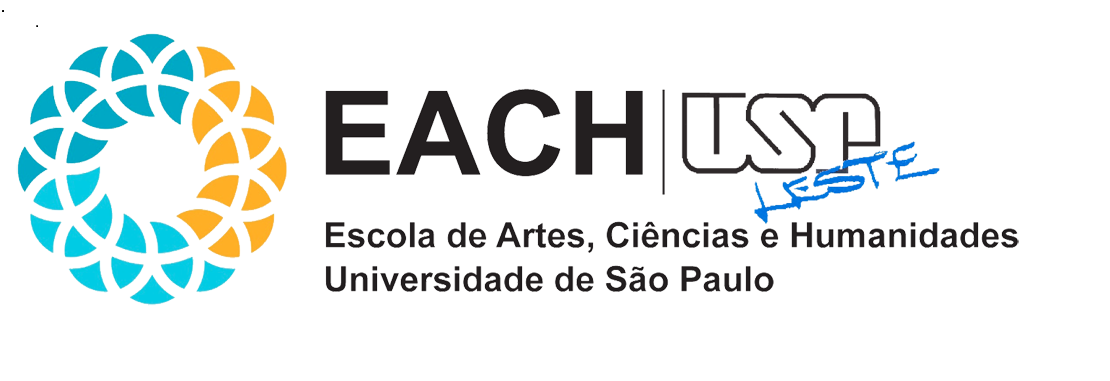 A responsabilidade civil do Estado 
na doutrina brasileira
Responsabilidade: noção jurídica
A responsabilidade civil
Divisão clássica entre contratual e extracontratual
Responsabilidade civil do Estado
O direito brasileiro e a regulamentação da responsabilidade estatal
A culpa da vítima e a força maior em face da responsabilidade estatal
Responsabilidade do Estado por atos legislativos
A responsabilidade civil do Estado no âmbito do Poder Judiciário
Reparação do dano
Ação de regresso
A responsabilidade civil do Estado na doutrina brasileira
Jurisprudência do STF sobre responsabilidade civil do Estado
Fato da coisa: o dano ocorre por falha ou defeito em equipamentos, máquinas, objetos ou bens em geral, pertencentes ou sob os cuidados das pessoas jurídicas responsáveis; ou pela existência de uma situação de risco, sem a necessidade de identificação d(a) causador(a) do dano

Fato do serviço: todo evento, objetivamente lesivo, exigindo o nexo de causalidade com o dano
67
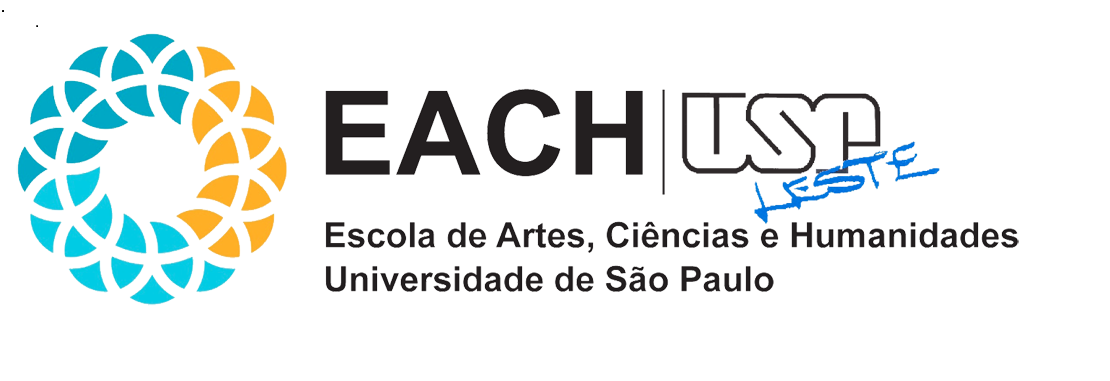 A responsabilidade civil do Estado 
na doutrina brasileira
Responsabilidade: noção jurídica
A responsabilidade civil
Divisão clássica entre contratual e extracontratual
Responsabilidade civil do Estado
O direito brasileiro e a regulamentação da responsabilidade estatal
A culpa da vítima e a força maior em face da responsabilidade estatal
Responsabilidade do Estado por atos legislativos
A responsabilidade civil do Estado no âmbito do Poder Judiciário
Reparação do dano
Ação de regresso
A responsabilidade civil do Estado na doutrina brasileira
Jurisprudência do STF sobre responsabilidade civil do Estado
Fato da obra: quaisquer fatos ou faltas relativas à obra ou serviço, sob regime de execução direta ou indireta

Agente: quem atua para as pessoas jurídicas públicas e pessoas privadas prestadoras de serviço público, a qualquer título, mesmo sem ter vínculo funcional ou de modo temporário ou eventual

Serviço público: toda atividade pública, executada diretamente ou mediante concessão, permissão, autorização ou a outro título;
68
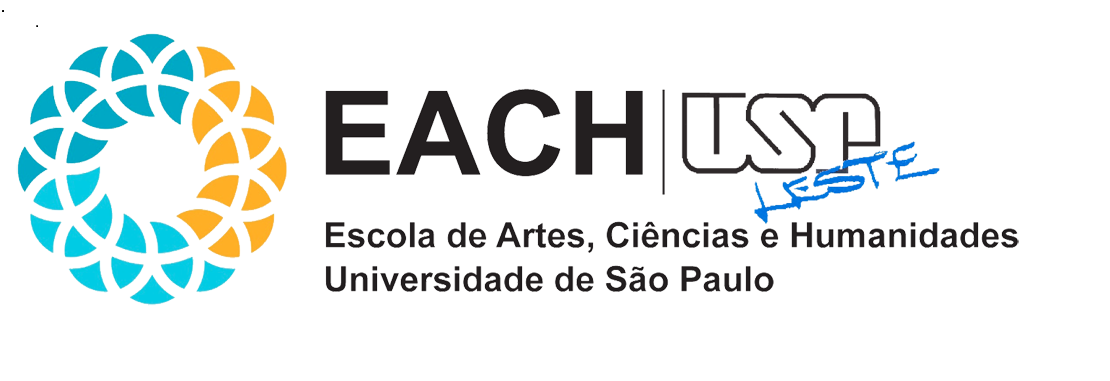 A responsabilidade civil do Estado 
na doutrina brasileira
Responsabilidade: noção jurídica
A responsabilidade civil
Divisão clássica entre contratual e extracontratual
Responsabilidade civil do Estado
O direito brasileiro e a regulamentação da responsabilidade estatal
A culpa da vítima e a força maior em face da responsabilidade estatal
Responsabilidade do Estado por atos legislativos
A responsabilidade civil do Estado no âmbito do Poder Judiciário
Reparação do dano
Ação de regresso
A responsabilidade civil do Estado na doutrina brasileira
Jurisprudência do STF sobre responsabilidade civil do Estado
Os pressupostos entendidos como essenciais da responsabilidade

A responsabilização civil, das pessoas jurídicas públicas ou pessoas jurídicas privadas prestadoras de serviços públicos, exige:

I - Existência do dano e do nexo causal

II - Estar a(o) agente no exercício efetivo ou aparente de suas funções ou delas prevalecer-se, embora for do horário de trabalho

III - Ausência de causa excludente de responsabilidade
69
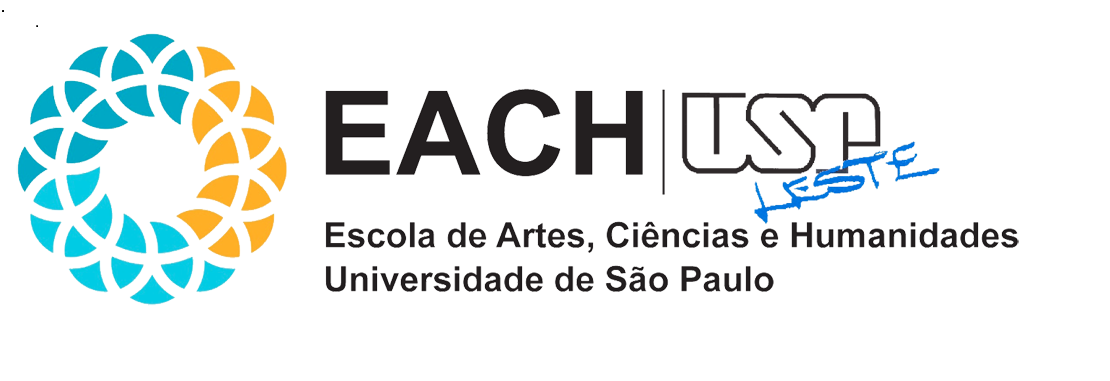 A responsabilidade civil do Estado 
na doutrina brasileira
Responsabilidade: noção jurídica
A responsabilidade civil
Divisão clássica entre contratual e extracontratual
Responsabilidade civil do Estado
O direito brasileiro e a regulamentação da responsabilidade estatal
A culpa da vítima e a força maior em face da responsabilidade estatal
Responsabilidade do Estado por atos legislativos
A responsabilidade civil do Estado no âmbito do Poder Judiciário
Reparação do dano
Ação de regresso
A responsabilidade civil do Estado na doutrina brasileira
Jurisprudência do STF sobre responsabilidade civil do Estado
Do dano e do nexo de causalidade

O dano há de ser real e certo, com decorrências imediatas ou supervenientes e também poderá ter consequências individualizadas, coletivas ou difusas
70
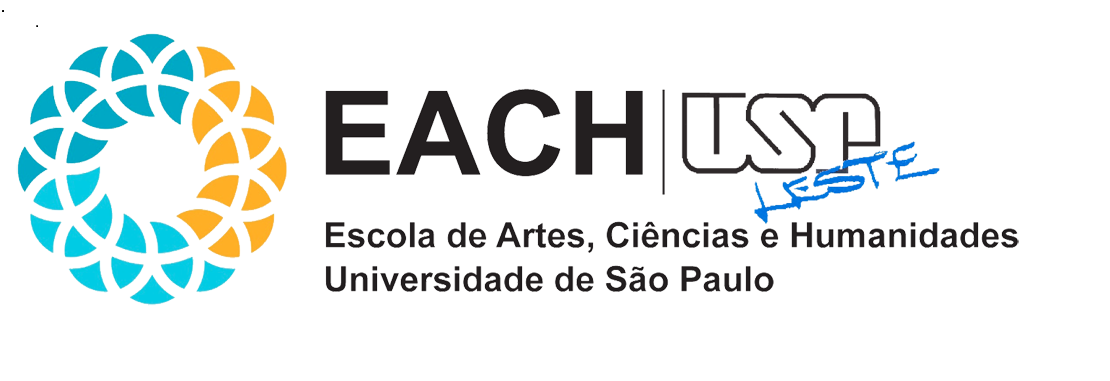 A responsabilidade civil do Estado 
na doutrina brasileira
Responsabilidade: noção jurídica
A responsabilidade civil
Divisão clássica entre contratual e extracontratual
Responsabilidade civil do Estado
O direito brasileiro e a regulamentação da responsabilidade estatal
A culpa da vítima e a força maior em face da responsabilidade estatal
Responsabilidade do Estado por atos legislativos
A responsabilidade civil do Estado no âmbito do Poder Judiciário
Reparação do dano
Ação de regresso
A responsabilidade civil do Estado na doutrina brasileira
Jurisprudência do STF sobre responsabilidade civil do Estado
As causas excludentes ou limitativas de responsabilidade

São causas excludentes da responsabilidade a força maior, o caso fortuito, o fato de terceiro e a culpa exclusiva da vítima

Se as ações ou omissões da pessoa jurídica, as faltas de serviço ou os fatos do serviço, da obra e da coisa concorrerem, ou em caso de culpa da vítima, haverá responsabilidade proporcional
71
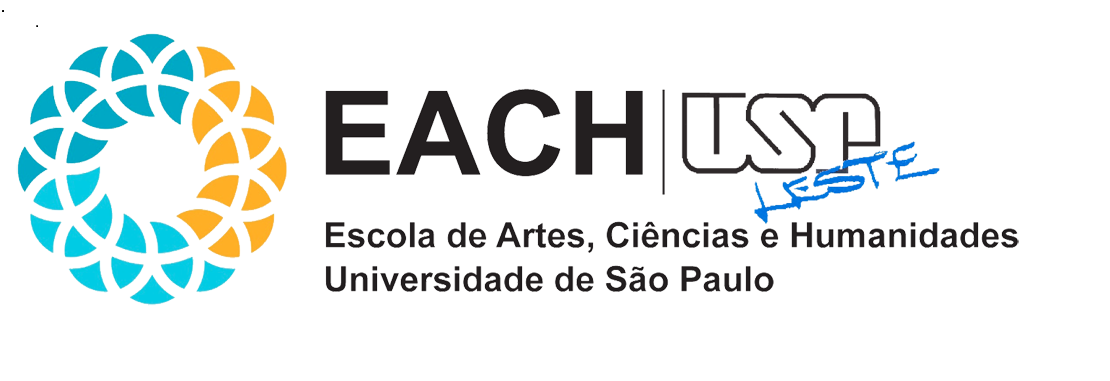 A responsabilidade civil do Estado 
na doutrina brasileira
Responsabilidade: noção jurídica
A responsabilidade civil
Divisão clássica entre contratual e extracontratual
Responsabilidade civil do Estado
O direito brasileiro e a regulamentação da responsabilidade estatal
A culpa da vítima e a força maior em face da responsabilidade estatal
Responsabilidade do Estado por atos legislativos
A responsabilidade civil do Estado no âmbito do Poder Judiciário
Reparação do dano
Ação de regresso
A responsabilidade civil do Estado na doutrina brasileira
Jurisprudência do STF sobre responsabilidade civil do Estado
Se o dano for provocado por uma pluralidade de causas, todas deverão ser proporcionalmente consideradas na determinação do valor do ressarcimento.
72
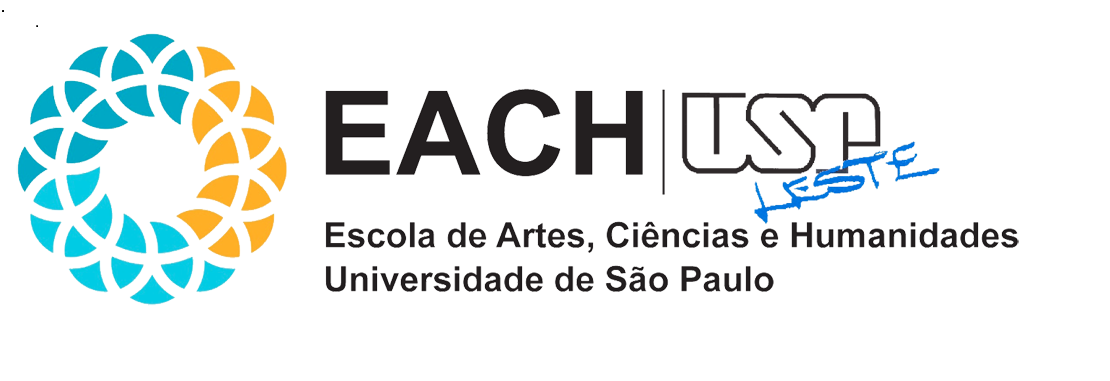 A responsabilidade civil do Estado 
na doutrina brasileira
Responsabilidade: noção jurídica
A responsabilidade civil
Divisão clássica entre contratual e extracontratual
Responsabilidade civil do Estado
O direito brasileiro e a regulamentação da responsabilidade estatal
A culpa da vítima e a força maior em face da responsabilidade estatal
Responsabilidade do Estado por atos legislativos
A responsabilidade civil do Estado no âmbito do Poder Judiciário
Reparação do dano
Ação de regresso
A responsabilidade civil do Estado na doutrina brasileira
Jurisprudência do STF sobre responsabilidade civil do Estado
Identificado a(o) agente causador(a) do dano e a apuração de seu dolo ou culpa, mediante processo administrativo:

Intima-se, para em um prazo razoável, recolher aos cofres públicos o valor total da indenização paga pelo poder estatal, atualizado monetariamente

Ausente o pagamento no prazo fixado, será proposta a respectiva ação judicial regressiva
73
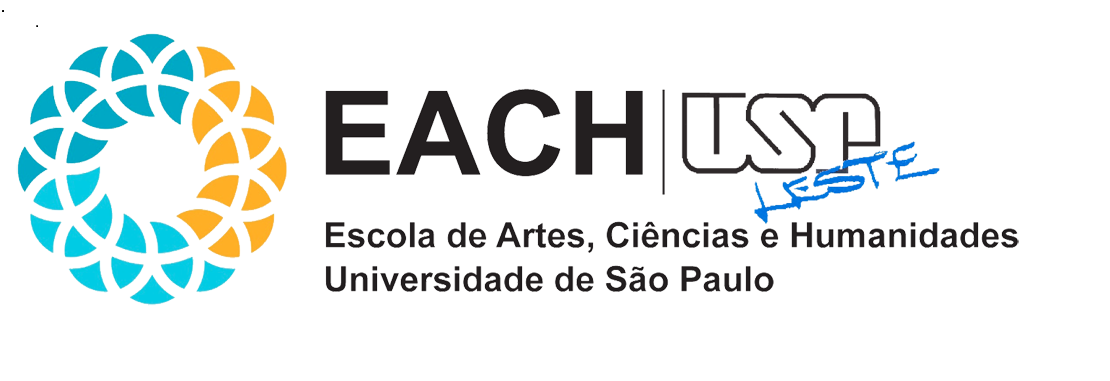 A responsabilidade civil do Estado 
na doutrina brasileira
Responsabilidade: noção jurídica
A responsabilidade civil
Divisão clássica entre contratual e extracontratual
Responsabilidade civil do Estado
O direito brasileiro e a regulamentação da responsabilidade estatal
A culpa da vítima e a força maior em face da responsabilidade estatal
Responsabilidade do Estado por atos legislativos
A responsabilidade civil do Estado no âmbito do Poder Judiciário
Reparação do dano
Ação de regresso
A responsabilidade civil do Estado na doutrina brasileira
Jurisprudência do STF sobre responsabilidade civil do Estado
A(o) agente pode efetivar um acordo com o poder estatal, autorizando, por exemplo, o desconto mensal em folha de pagamento, de parcela da remuneração recebida

Exoneração, demissão, dispensa, rescisão contratual, cassação de aposentadoria ou qualquer outra situação que impeça o desconto: obriga-se a quitar o débito em um prazo menor, sob pena de inscrição em dívida ativa

Pessoas de direito privado, prestadoras de serviços públicos, também poderão adotar essas diretrizes no que couber
74
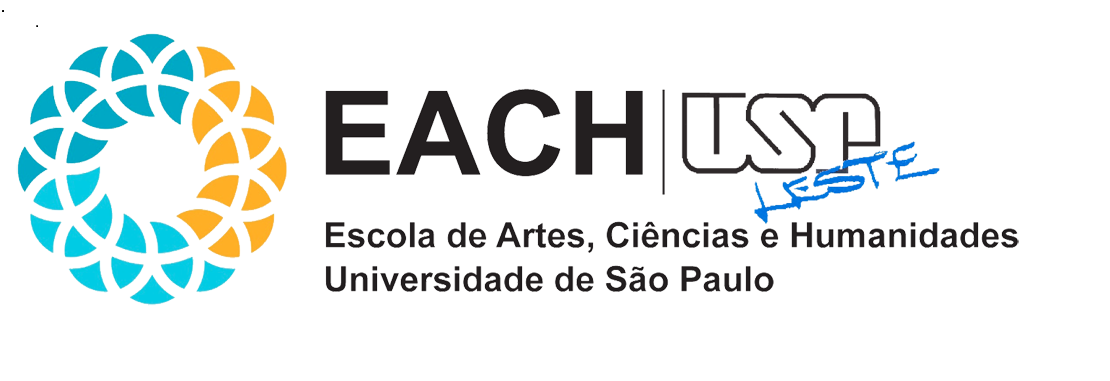 A responsabilidade civil do Estado 
na doutrina brasileira
Responsabilidade: noção jurídica
A responsabilidade civil
Divisão clássica entre contratual e extracontratual
Responsabilidade civil do Estado
O direito brasileiro e a regulamentação da responsabilidade estatal
A culpa da vítima e a força maior em face da responsabilidade estatal
Responsabilidade do Estado por atos legislativos
A responsabilidade civil do Estado no âmbito do Poder Judiciário
Reparação do dano
Ação de regresso
A responsabilidade civil do Estado na doutrina brasileira
Jurisprudência do STF sobre responsabilidade civil do Estado
Da prescrição para propositura da ação contra o Estado

Prescreve, em cinco anos, a ação de responsabilidade civil, contra o Estado, adotando-se a prescrição quinquenal

Termo inicial do prazo prescricional: data em que se configurar a lesão, ou tiver conhecimento e quem seja a(o) responsável, prevalecendo o fato que ocorrer por último

Frise-se que a propositura da ação penal em face da(o) agente interrompe o prazo de prescrição
75
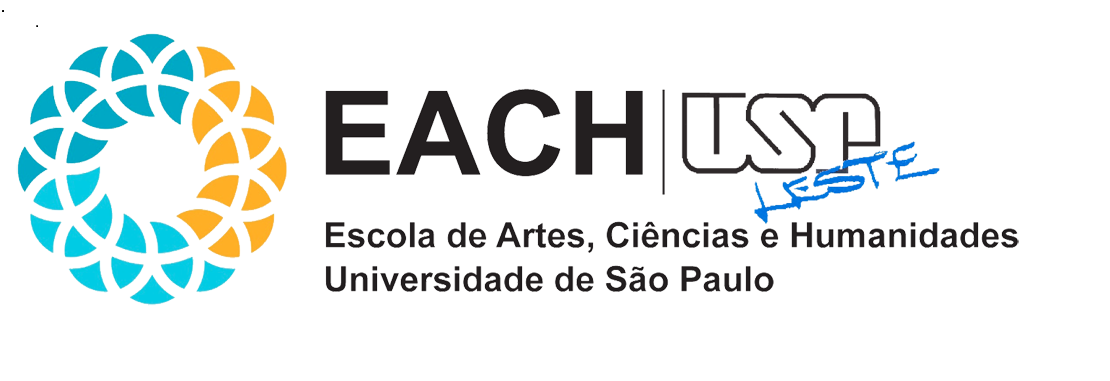 A responsabilidade civil do Estado 
na doutrina brasileira
Responsabilidade: noção jurídica
A responsabilidade civil
Divisão clássica entre contratual e extracontratual
Responsabilidade civil do Estado
O direito brasileiro e a regulamentação da responsabilidade estatal
A culpa da vítima e a força maior em face da responsabilidade estatal
Responsabilidade do Estado por atos legislativos
A responsabilidade civil do Estado no âmbito do Poder Judiciário
Reparação do dano
Ação de regresso
A responsabilidade civil do Estado na doutrina brasileira
Jurisprudência do STF sobre responsabilidade civil do Estado
A responsabilidade civil do Estado e os precatórios

Débitos correspondentes a indenizações decorrentes de decisões da responsabilidade civil do Estado

Natureza alimentar e de dívida de valor

Execução da Fazenda Pública: pagos na ordem daqueles referentes aos débitos de natureza alimentar
76
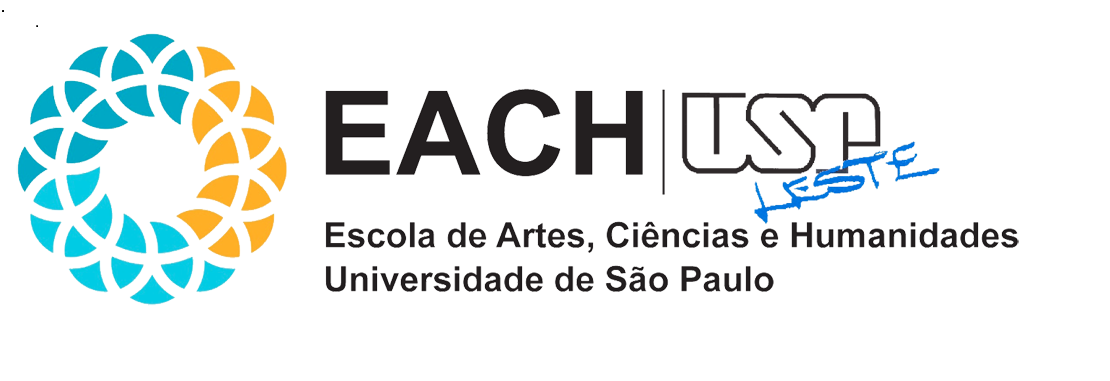 A responsabilidade civil do Estado 
na doutrina brasileira
Responsabilidade: noção jurídica
A responsabilidade civil
Divisão clássica entre contratual e extracontratual
Responsabilidade civil do Estado
O direito brasileiro e a regulamentação da responsabilidade estatal
A culpa da vítima e a força maior em face da responsabilidade estatal
Responsabilidade do Estado por atos legislativos
A responsabilidade civil do Estado no âmbito do Poder Judiciário
Reparação do dano
Ação de regresso
A responsabilidade civil do Estado na doutrina brasileira
Jurisprudência do STF sobre responsabilidade civil do Estado
Responsabilidade do Estado decorrente de ato legislativo, da atuação dos Tribunais de Contas e Ministério Público em razão de exercício da função jurisdicional

Danos decorrentes de atos legislativos: o Estado responderá por danos causados pela incidência, ou aplicação de dispositivo legal inconstitucional

Erro judiciário: o Estado indenizará a(o) condenada(o) por erro judiciário e aquela(e) que ficar preso além do tempo fixado na sentença
77
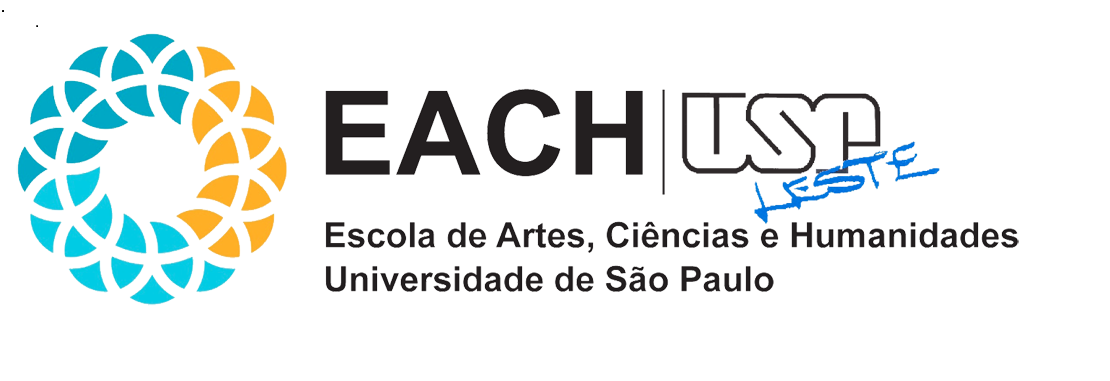 Jurisprudência do STF sobre
responsabilidade civil do Estado
Responsabilidade: noção jurídica
A responsabilidade civil
Divisão clássica entre contratual e extracontratual
Responsabilidade civil do Estado
O direito brasileiro e a regulamentação da responsabilidade estatal
A culpa da vítima e a força maior em face da responsabilidade estatal
Responsabilidade do Estado por atos legislativos
A responsabilidade civil do Estado no âmbito do Poder Judiciário
Reparação do dano
Ação de regresso
A responsabilidade civil do Estado na doutrina brasileira
Jurisprudência do STF sobre responsabilidade civil do Estado
Responsabilidade contratual da Administração Pública

“Responsabilidade contratual. Subsidiária. Contrato com a administração pública. Inadimplência negocial do outro contraente. Transferência consequente e automática dos seus encargos trabalhistas, fiscais e comerciais, resultantes da execução do contrato, à administração. Impossibilidade jurídica. Consequência proibida pelo art. 71, § º, da Lei federal n. 8666/1993. Constitucionalidade reconhecida dessa norma. [...] É constitucional a norma inscrita no art. 71, § 1º, da Lei federal n. 8.666, de 26.6.1993, com a redação dada pela Lei n. 9.032, de 1995” (ADC 16, Rel. Min. Cezar Peluso, julgamento em 24.11.2010, Plenário, DJE de 9.9.2011)
78
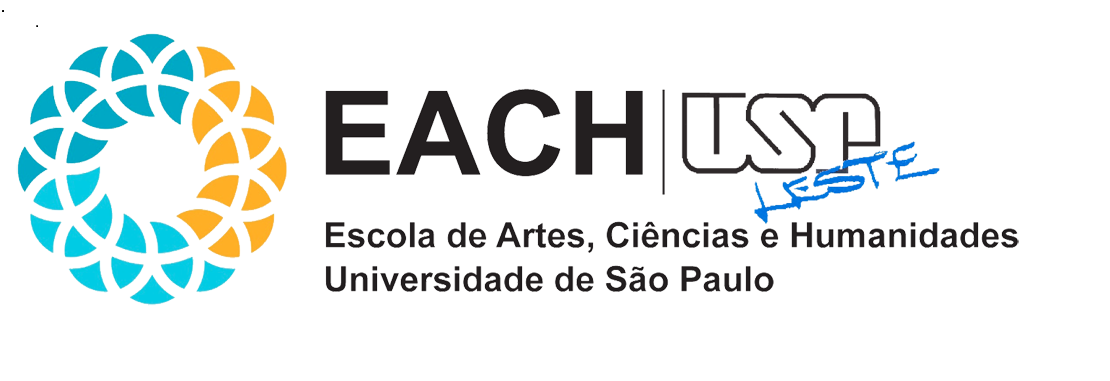 Jurisprudência do STF sobre
responsabilidade civil do Estado
Responsabilidade: noção jurídica
A responsabilidade civil
Divisão clássica entre contratual e extracontratual
Responsabilidade civil do Estado
O direito brasileiro e a regulamentação da responsabilidade estatal
A culpa da vítima e a força maior em face da responsabilidade estatal
Responsabilidade do Estado por atos legislativos
A responsabilidade civil do Estado no âmbito do Poder Judiciário
Reparação do dano
Ação de regresso
A responsabilidade civil do Estado na doutrina brasileira
Jurisprudência do STF sobre responsabilidade civil do Estado
Responsabilidade por atos praticados pelo Ministério Público e Poder Judiciário

“Responsabilidade objetiva do Estado por atos do Ministério Público [...]. A legitimidade passiva é da pessoa jurídica de direito público para arcar com a sucumbência de ação promovida pelo Ministério Público na defesa de interesse do ente estatal. É assegurado o direito de regresso na hipótese de se verificar a incidência de dolo ou culpa do preposto, que atua em nome do Estado.” (AI n. 552-366-AgR, Rel. Min. Ellen Gracie, julgamento em 6.10.2009, Segunda Turma, DJE de 29.10.2009)
79
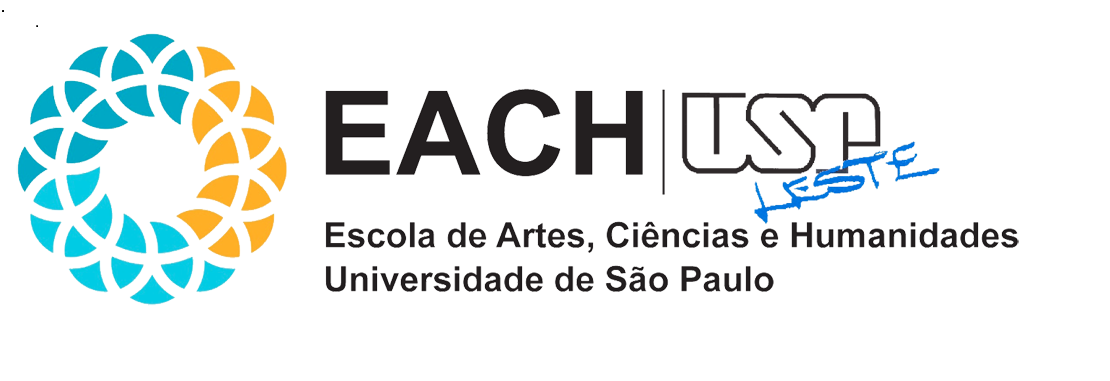 Jurisprudência do STF sobre
responsabilidade civil do Estado
Responsabilidade: noção jurídica
A responsabilidade civil
Divisão clássica entre contratual e extracontratual
Responsabilidade civil do Estado
O direito brasileiro e a regulamentação da responsabilidade estatal
A culpa da vítima e a força maior em face da responsabilidade estatal
Responsabilidade do Estado por atos legislativos
A responsabilidade civil do Estado no âmbito do Poder Judiciário
Reparação do dano
Ação de regresso
A responsabilidade civil do Estado na doutrina brasileira
Jurisprudência do STF sobre responsabilidade civil do Estado
Responsabilidade civil das pessoas jurídicas de direito privado prestadoras de serviço público

“A responsabilidade civil das pessoas jurídicas de direito privado prestadoras de serviço público é objetiva relativamente a terceiros usuários, e não usuários do serviço, segundo decorre o art. 37, § 6º, da CF. A inequívoca presença do nexo de causalidade entre o ato administrativo e o dano causado ao terceiro não usuário do serviço público é condição suficiente para estabelecer a responsabilidade objetiva da pessoa jurídica de direito privado.” (RE n. 591.874, Rel. Min. Ricardo Lewandowski, julgamento em 26.8.2009, Plenário, DJE de 18.12.2009, com repercussão geral)
80
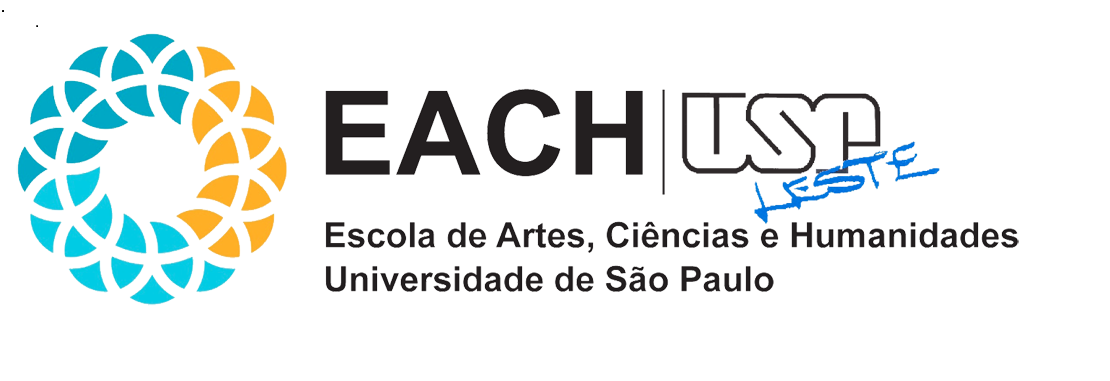 Jurisprudência do STF sobre
responsabilidade civil do Estado
Responsabilidade: noção jurídica
A responsabilidade civil
Divisão clássica entre contratual e extracontratual
Responsabilidade civil do Estado
O direito brasileiro e a regulamentação da responsabilidade estatal
A culpa da vítima e a força maior em face da responsabilidade estatal
Responsabilidade do Estado por atos legislativos
A responsabilidade civil do Estado no âmbito do Poder Judiciário
Reparação do dano
Ação de regresso
A responsabilidade civil do Estado na doutrina brasileira
Jurisprudência do STF sobre responsabilidade civil do Estado
Responsabilidade civil do Estado por omissão

“Responsabilidade civil do Estado. Art. 37, § 6º, da CB. Latrocínio cometido por foragido. Nexo de causalidade configurado. Precedente. A negligência estatal na vigilância do criminoso, a inércia das autoridades policiais diante da terceira fuga e o curto espaço de tempo  que se seguiu antes do crime são suficientes para caracterizar o nexo de causalidade. Ato omissivo do Estado que enseja a responsabilidade objetiva nos termos do disposto no art. 37, § 6º, da C.” (RE n. 573.595-AgR, Rel. Min. Eros Grau, julgamento em 24.6.2008)
81
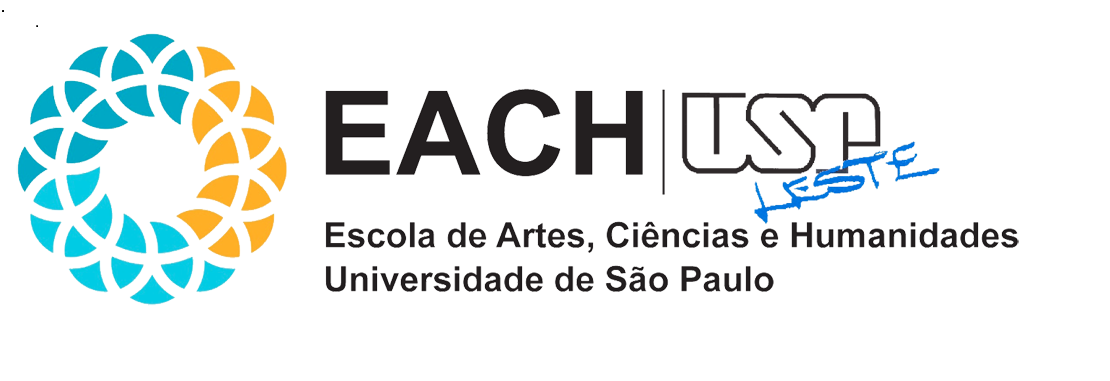 Jurisprudência do STF sobre
responsabilidade civil do Estado
Responsabilidade: noção jurídica
A responsabilidade civil
Divisão clássica entre contratual e extracontratual
Responsabilidade civil do Estado
O direito brasileiro e a regulamentação da responsabilidade estatal
A culpa da vítima e a força maior em face da responsabilidade estatal
Responsabilidade do Estado por atos legislativos
A responsabilidade civil do Estado no âmbito do Poder Judiciário
Reparação do dano
Ação de regresso
A responsabilidade civil do Estado na doutrina brasileira
Jurisprudência do STF sobre responsabilidade civil do Estado
Responsabilidade civil do Estado por danos morais

“Responsabilidade civil objetiva do poder público. Elementos estruturais. Pressupostos legitimadores da incidência do art. 37, § 6º, da CR. Teoria do risco administrativo. Fato danoso para o ofendido, resultante de atuação do servidor público no desempenho de atividade médica. Procedimento executado em hospital público. Dano moral. Ressarcibilidade. Dupla função da indenização civil por dano moral (reparação-sanção): a) caráter punitivo ou inibitório (exemplary or punitive damage) e b) natureza compensatória ou reparatória.” (AI n. 455.846, Rel. Min. Celso de Mello, decisão monocrática, julgamento em 11.10.2004, DJ de 21.10.2004)
82
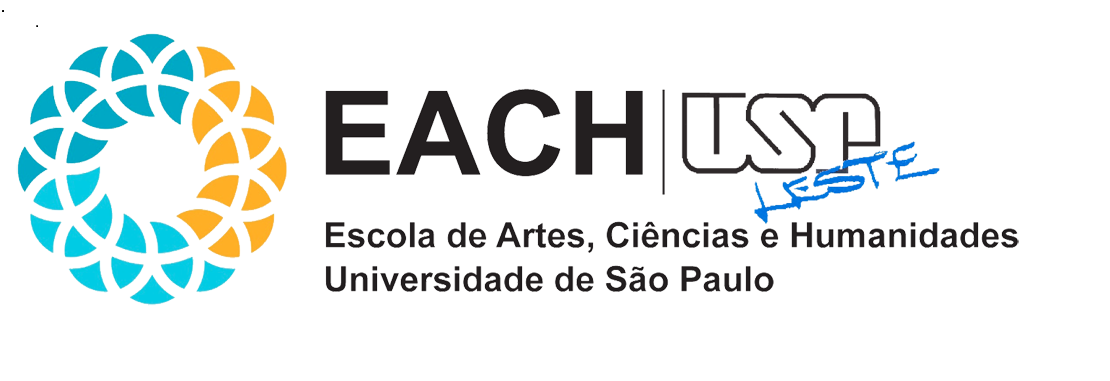 Jurisprudência do STF sobre
responsabilidade civil do Estado
Responsabilidade: noção jurídica
A responsabilidade civil
Divisão clássica entre contratual e extracontratual
Responsabilidade civil do Estado
O direito brasileiro e a regulamentação da responsabilidade estatal
A culpa da vítima e a força maior em face da responsabilidade estatal
Responsabilidade do Estado por atos legislativos
A responsabilidade civil do Estado no âmbito do Poder Judiciário
Reparação do dano
Ação de regresso
A responsabilidade civil do Estado na doutrina brasileira
Jurisprudência do STF sobre responsabilidade civil do Estado
Responsabilidade civil do Estado: necessidade do nexo de causalidade

“Responsabilidade civil do Estado. Morte. Vítima que exercia atividade policial irregular, desvinculada do serviço público. Nexo de causalidade não configurado.” (RE n. 341.776, Rel. Min. Gilmar Mendes, julgamento em 17.4.2007, Segunda Turma, DJ de 3.8.2007)

“Caso em que o policial autor do disparo não se encontrava na qualidade de agente público. Nessa contextura, não há falar de responsabilidade civil do Estado.” (RE n. 363.423, Rel. Min. Ayres Britto, julgamento em 16.11.2004, Primeira Turma, DJE de 14.3.2008)
83
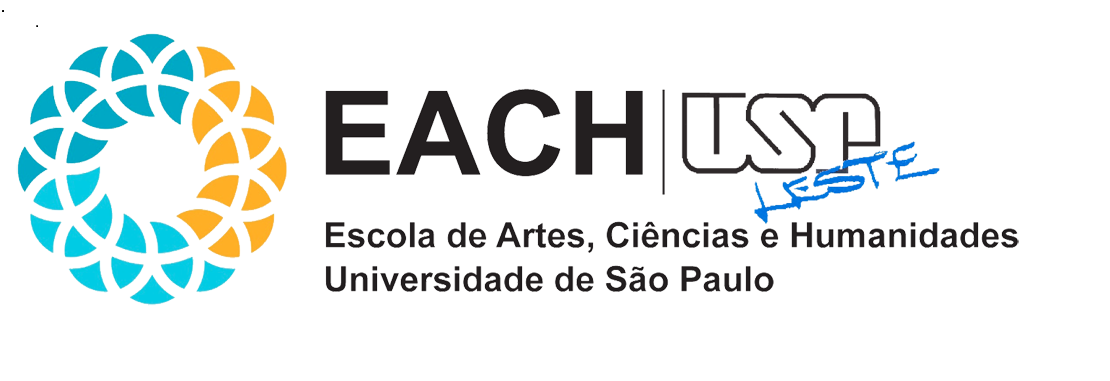 Jurisprudência do STF sobre
responsabilidade civil do Estado
Responsabilidade: noção jurídica
A responsabilidade civil
Divisão clássica entre contratual e extracontratual
Responsabilidade civil do Estado
O direito brasileiro e a regulamentação da responsabilidade estatal
A culpa da vítima e a força maior em face da responsabilidade estatal
Responsabilidade do Estado por atos legislativos
A responsabilidade civil do Estado no âmbito do Poder Judiciário
Reparação do dano
Ação de regresso
A responsabilidade civil do Estado na doutrina brasileira
Jurisprudência do STF sobre responsabilidade civil do Estado
Responsabilidade civil do Estado: necessidade do nexo de causalidade

“Responsabilidade civil do Estado. Morte. Vítima que exercia atividade policial irregular, desvinculada do serviço público. Nexo de causalidade não configurado.” (RE n. 341.776, Rel. Min. Gilmar Mendes, julgamento em 17.4.2007, Segunda Turma, DJ de 3.8.2007)

“Caso em que o policial autor do disparo não se encontrava na qualidade de agente público. Nessa contextura, não há falar de responsabilidade civil do Estado.” (RE n. 363.423, Rel. Min. Ayres Britto, julgamento em 16.11.2004, Primeira Turma, DJE de 14.3.2008)
84
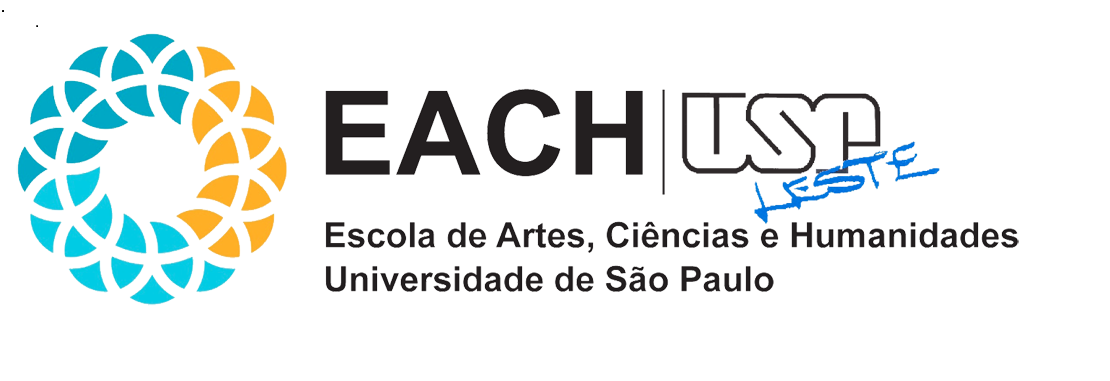 Jurisprudência do STF sobre
responsabilidade civil do Estado
Responsabilidade: noção jurídica
A responsabilidade civil
Divisão clássica entre contratual e extracontratual
Responsabilidade civil do Estado
O direito brasileiro e a regulamentação da responsabilidade estatal
A culpa da vítima e a força maior em face da responsabilidade estatal
Responsabilidade do Estado por atos legislativos
A responsabilidade civil do Estado no âmbito do Poder Judiciário
Reparação do dano
Ação de regresso
A responsabilidade civil do Estado na doutrina brasileira
Jurisprudência do STF sobre responsabilidade civil do Estado
Responsabilidade civil do Estado: adoção da teoria do risco administrativo

“A responsabilidade civil das pessoas jurídicas de direito público e das pessoas jurídicas de direito privado prestadoras de serviço público, responsabilidade objetiva, com base no risco administrativo, admite pesquisa e torno da culpa da vítima, para o fim de abrandá-la ou mesmo excluí-la. Precedentes.” (AI n. 636-814-AgR, Rel. Min. Eros Grau, julgamento em 22.5.2007)
85
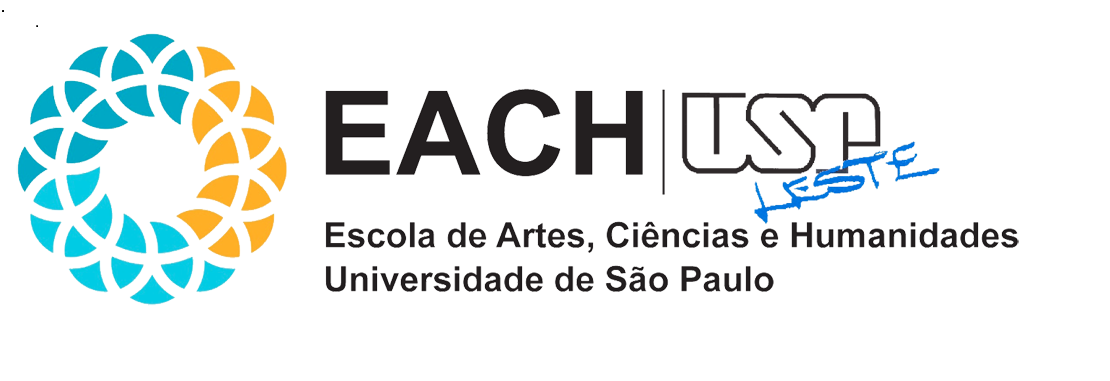 Jurisprudência do STF sobre
responsabilidade civil do Estado
Responsabilidade: noção jurídica
A responsabilidade civil
Divisão clássica entre contratual e extracontratual
Responsabilidade civil do Estado
O direito brasileiro e a regulamentação da responsabilidade estatal
A culpa da vítima e a força maior em face da responsabilidade estatal
Responsabilidade do Estado por atos legislativos
A responsabilidade civil do Estado no âmbito do Poder Judiciário
Reparação do dano
Ação de regresso
A responsabilidade civil do Estado na doutrina brasileira
Jurisprudência do STF sobre responsabilidade civil do Estado
Responsabilidade civil do Estado decorrente de atos ilícitos

Responsabilidade civil do Estado: reparação de danos morais e materiais decorrentes de parada cardiorrespiratória durante cirurgia realizada em hospital público. Recurso extraordinário: descabimento. [...] É da jurisprudência do Supremo Tribunal Federal que, para a configuração da responsabilidade objetiva do Estado não é necessário que o ato praticado seja ilícito. Precedentes.” (RE n. 456-302-AgR, Rel. Min. Sepúlveda Pertence, julgamento em 6.2.2007, Primeira Turma, DJ de 16.3.2007)
86
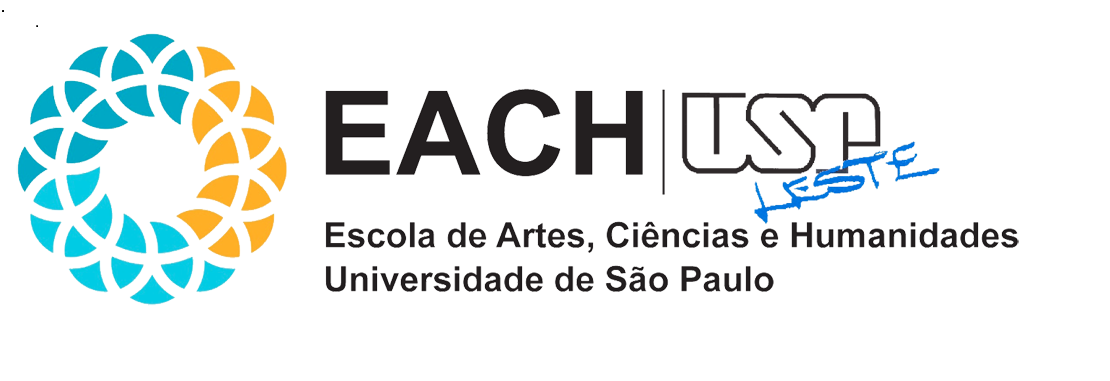 Jurisprudência do STF sobre
responsabilidade civil do Estado
Responsabilidade: noção jurídica
A responsabilidade civil
Divisão clássica entre contratual e extracontratual
Responsabilidade civil do Estado
O direito brasileiro e a regulamentação da responsabilidade estatal
A culpa da vítima e a força maior em face da responsabilidade estatal
Responsabilidade do Estado por atos legislativos
A responsabilidade civil do Estado no âmbito do Poder Judiciário
Reparação do dano
Ação de regresso
A responsabilidade civil do Estado na doutrina brasileira
Jurisprudência do STF sobre responsabilidade civil do Estado
Responsabilidade civil do Estado: necessidade de o serviço prestado ser público

“O § 6º do art. 37 da Magna Carta autoriza a proposição de que somente às pessoas jurídicas de direito público, ou s pessoas jurídicas de direito privado que prestem serviços públicos, é que poderão responder, objetivamente, pela reparação de danos a terceiros. Isto por ato ou omissão dos respectivos agentes, agindo estes na qualidade de agentes públicos, e não como pessoas comuns. Esse mesmo dispositivo constitucional consagra, ainda, dupla garantia: uma, em favor do particular, possibilitando-lhe ação indenizatória contra a pessoa jurídica de direito público, ou de direito privado que preste serviço público, do que bem maior, praticamente certa, a possibilidade de pagamento do dano objetivamente sofrido. Outra garantia, no entanto, em prol do servidor estatal, que somente responde administrativa e civilmente perante a pessoa jurídica a cujo quadro funcional se vincular.” (RE n. 327.904, Rel. Min. Eros Grau, julgamento em 18.8.2009, Segunda Turma, DJE de 11.9.2009)
87
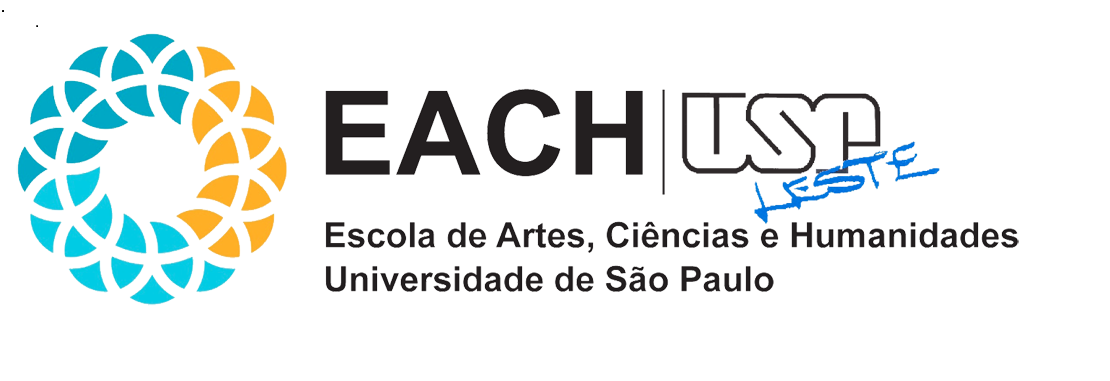 Jurisprudência do STF sobre
responsabilidade civil do Estado
Responsabilidade: noção jurídica
A responsabilidade civil
Divisão clássica entre contratual e extracontratual
Responsabilidade civil do Estado
O direito brasileiro e a regulamentação da responsabilidade estatal
A culpa da vítima e a força maior em face da responsabilidade estatal
Responsabilidade do Estado por atos legislativos
A responsabilidade civil do Estado no âmbito do Poder Judiciário
Reparação do dano
Ação de regresso
A responsabilidade civil do Estado na doutrina brasileira
Jurisprudência do STF sobre responsabilidade civil do Estado
Responsabilidade civil do Estado por intervenção no domínio econômico  atos legislativos

“A intervenção estatal na economia, mediante regulamentação e regulação de setores econômicos, faz-se com respeito aos princípios e fundamentos da Ordem Econômica. CF, art. 170. O princípio da livre iniciativa é fundamento da República e da Ordem Econômica. Cf, art. 1º, IV; art. 170. Fixação de preços em valores abaixo da realidade e em desconformidade com a legislação aplicável ao setor: empecilho ao livre exercício da atividade econômica, com desrespeito ao princípio da livre iniciativa. Contrato celebrado com instituição privada para o estabelecimento de levantamentos que serviriam e embasamento para a fixação dos preços, nos termos da lei. Todavia, a fixação dos preços acabou realizada em valores inferiores. Essa conduta gerou danos patrimoniais ao agente econômico, vale dizer, à recorrente: obrigação de indenizar por parte do Poder Público. Cf, art. 37, § 6º. Prejuízos apurados na instância ordinária, inclusive mediante perícia técnica.” (RE n. 422.941, Rel. Min. Carlos Velloso, julgamento em 6.12.2005, Segunda Turma, DJ de 24.3.2006)
88
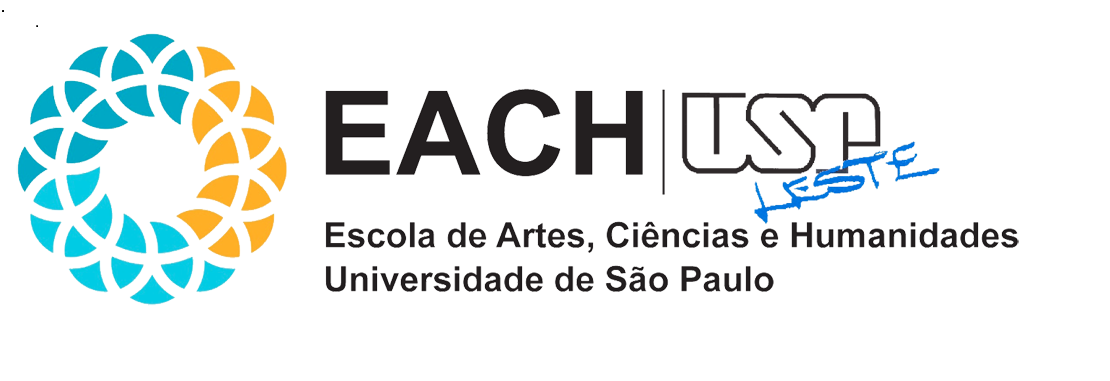 Jurisprudência do STF sobre
responsabilidade civil do Estado
Responsabilidade: noção jurídica
A responsabilidade civil
Divisão clássica entre contratual e extracontratual
Responsabilidade civil do Estado
O direito brasileiro e a regulamentação da responsabilidade estatal
A culpa da vítima e a força maior em face da responsabilidade estatal
Responsabilidade do Estado por atos legislativos
A responsabilidade civil do Estado no âmbito do Poder Judiciário
Reparação do dano
Ação de regresso
A responsabilidade civil do Estado na doutrina brasileira
Jurisprudência do STF sobre responsabilidade civil do Estado
Responsabilidade civil do Estado: requisitos

“Os elementos que compõem a estrutura e delineiam o perfil da responsabilidade civil objetiva do Poder Público compreendem (a) a alteridade do dano, (b) a causalidade material entre o eventus damni e o comportamento positivo (ação) ou negativo (omissão) do agente público, a oficialidade da atividade causal e lesiva imputável a agente do Poder Público que tenha, nessa específica condição, incidido em conduta comissiva ou omissiva, independentemente da ilicitude, ou não, do comportamento funcional e (d) ausência de causa excludente da responsabilidade estatal. Precedentes. O dever de indenizar, mesmo nas hipóteses de responsabilidade civil objetiva do Poder Público, supõe, dentre outros elementos (RTJ 163/1107-1109, v. g.), a comprovada existência do nexo de causalidade material entre o comportamento do agente e o eventus damni, sem o que se torna inviável, no plano jurídico, o reconhecimento da obrigação de recompor o prejuízo sofrido pelo ofendido.” (RE n. 481-110-AgR, Rel. Min. Celso de Mello, julgamento em 6.2.2007, Segunda Turma, DJ de 9.3.2007)
89
Bibliografia
Obrigatória:

Santos, M. W; Queiroz, J. E. L.; Cardozo, J. E. M. Direito Administrativo. Série Universitária. Rio de Janeiro: Forense, 2015.
Santana, J. L. Apostilas (I e II) de Direito Administrativo. Aracaju: UFS, 2016 (atualizada).
Enterría, E. G. de. La lucha contra las inmunidades del poder en el derecho administrativo. 3 ed. Madrid: Civitas, 1995, p. 14-15.
Moreira, Diogo de Figueiredo. Curso de Direito Administrativo. 14 ed. Rio de Janeiro: Forense, 2005, p. 96.
Complementar

Mello, C. A. B de. Curso de Direito Administrativo. São Paulo: Malheiros, 2015.
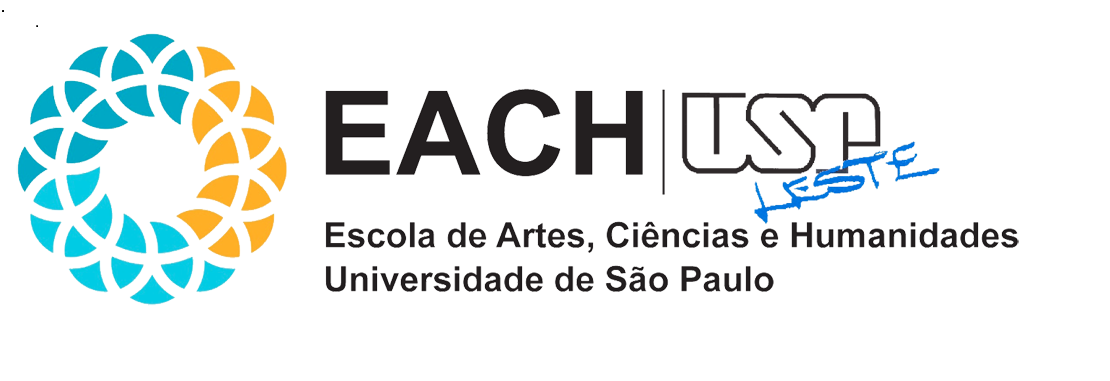 90
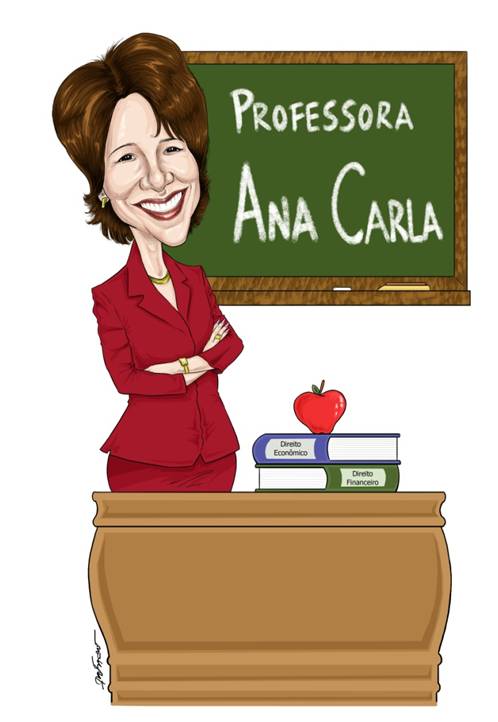 OBRIGADA!


acb@usp.br
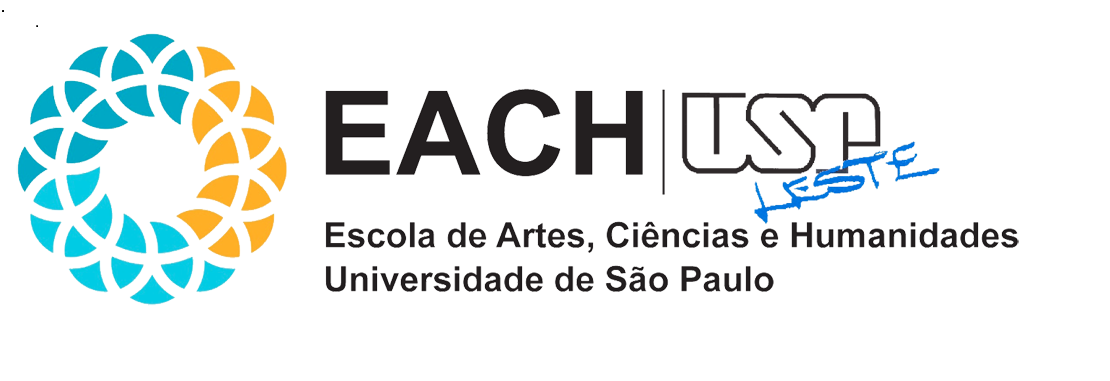 91